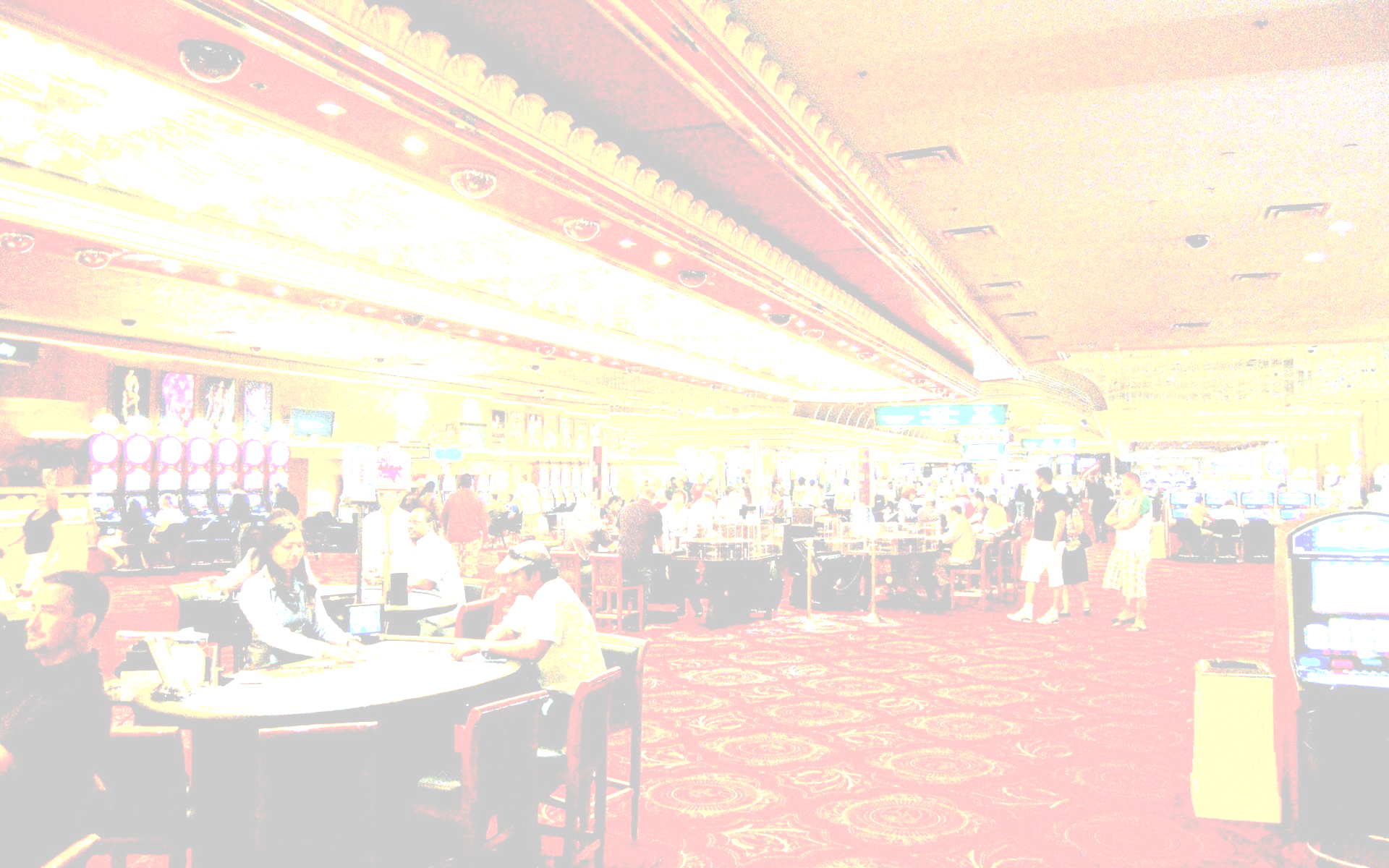 FALLACIES OF PROBABILITY AND RISK
Winchester Science Festival

26 July 2015

Norman Fenton

Queen Mary University of London 
and
Agena Ltd
[Speaker Notes: Thanks etc. What I am going to tell you in this talk is that most of the statistics about risk that you read about in newspapers and the internet or see on television – and this includes most medical studies – are either misleading or completely flawed. This is due to basic misunderstandings of probability. While I am going to provide numerous examples of these problems that will probably make you quite disillusioned and distrustful of statisticians, I will also hopefully allay your worst fears by describing an approach to probability and decision-making that can avoid most of the problems.]
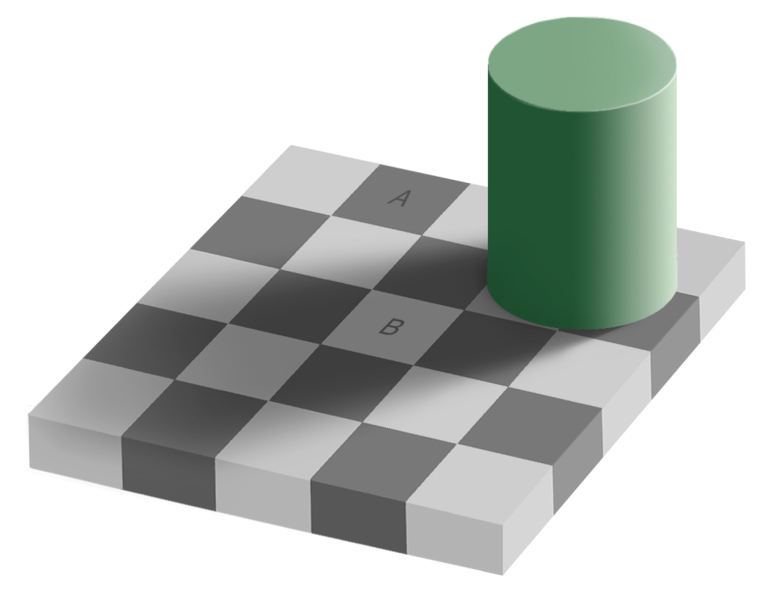 [Speaker Notes: To motivate my talk I would like to share with you what I believe is one of the most powerful visual illusions I’ve ever seen.]
[Speaker Notes: The question is: which square A or B is darker. It is apparently inconceivable that they are identical but, as this animation shows, they are. 
It turns out that equally powerful illusions of probability are extensive and are clouding rational judgment when it comes to critical decision making in medicine, law, finance and government.]
Which of these is the most likely sequence from tossing a fair coin 16 times?
T
T
T
T
T
T
T
T
T
T
T
T
T
T
T
T
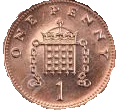 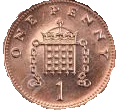 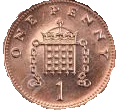 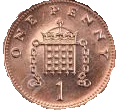 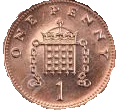 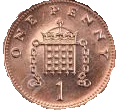 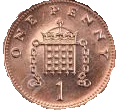 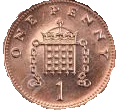 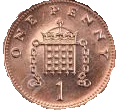 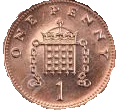 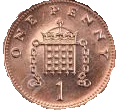 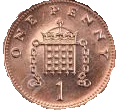 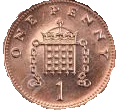 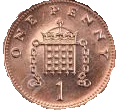 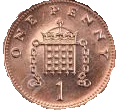 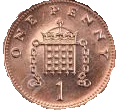 T
H
H
T
H
T
T
H
T
H
H
T
T
H
T
H
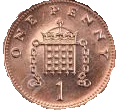 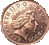 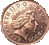 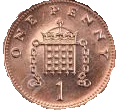 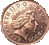 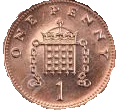 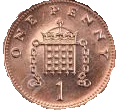 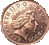 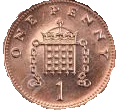 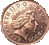 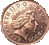 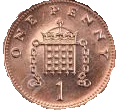 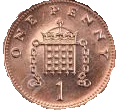 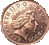 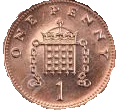 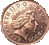 [Speaker Notes: Here is a gentle example of a probability illusion.
Most people assume the second is most likely. 
Anybody who has taken a course in prob and stats will tell you that they are both equally likely because each has a probability
½ times ½ time ½ ..16 times that is 1 over 65,536
In fact the correct answer is that the first is slightly more likely than the second because the Head side has a fractionally higher weight meaning there is slightly more than a 50% probability the head will land face down.  There are other reasons why the first is slightly more likely which I am happy to discuss afterwards for those interested.]
A question to think about
Which of the following is MOST likely
In a random set of 23 people at least 2 will share the same birthday
If you select one of your facebook friends at random that person will have no more friends than you have
[Speaker Notes: Hint: one of these events is MUCH more probable than the other]
Safest form of travel?
Deaths per 10 billion km
[Speaker Notes: Sometimes statistical illusions are created simply because of inappropriate ways of measuring things. A classic example is the claim that flying is the safest form of transport. What is the basis for this claim? It is based on measuring deaths per distance travelled for the different modes of transport. So going from least to most safe forms of transport according to this measure we have:]
Safest form of travel?
Deaths per 10 billion km
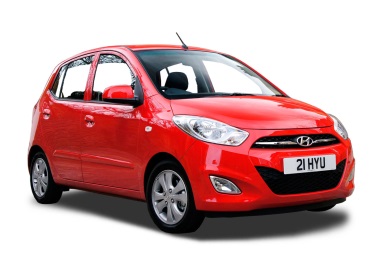 Safest form of travel?
Deaths per 10 billion km
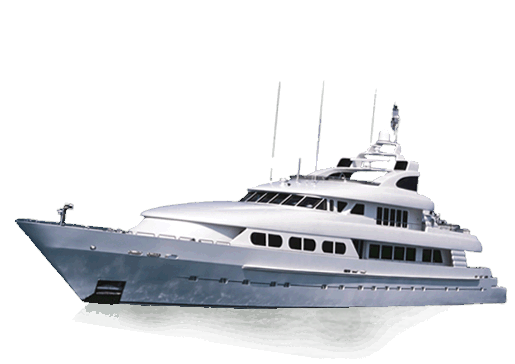 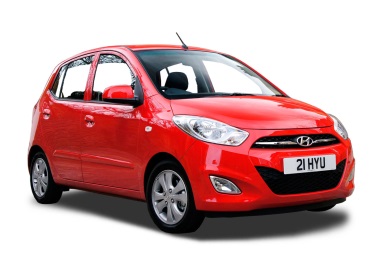 Safest form of travel?
Deaths per 10 billion km
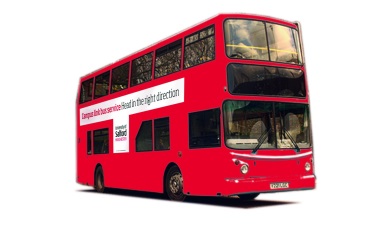 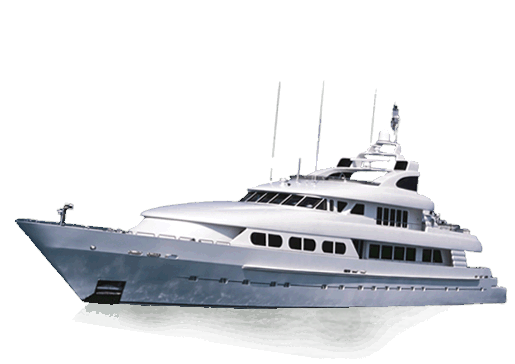 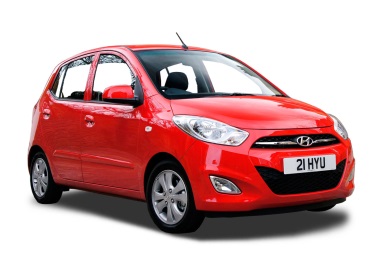 Safest form of travel?
Deaths per 10 billion km
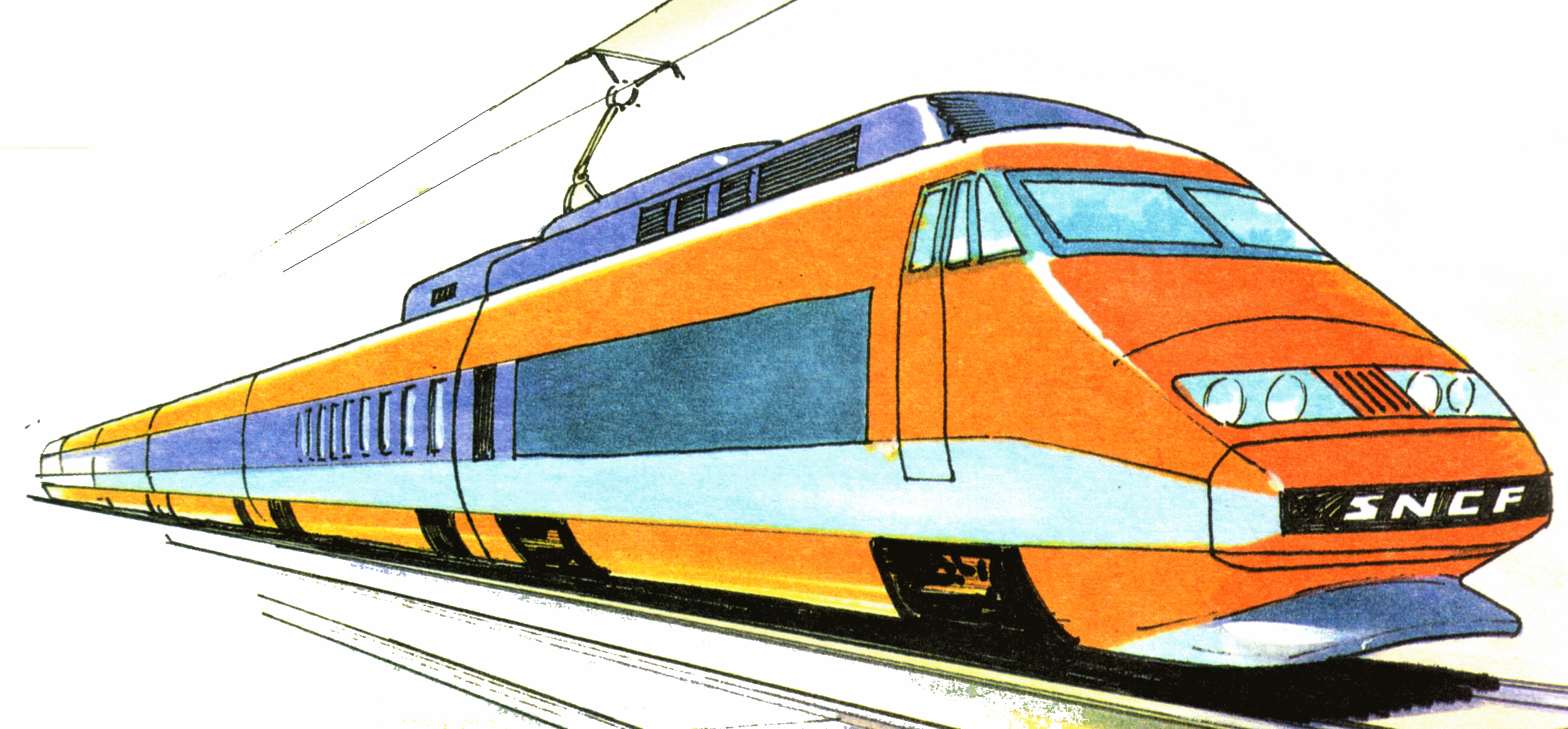 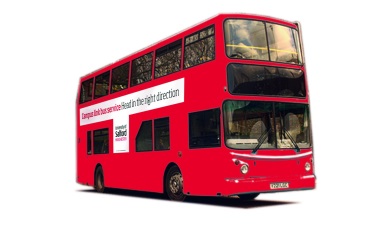 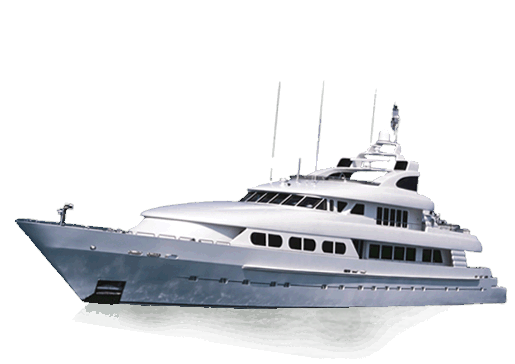 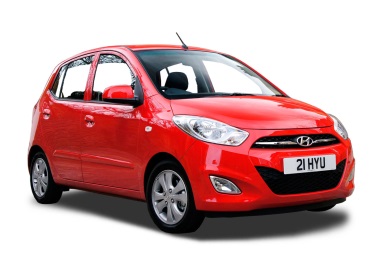 Safest form of travel?
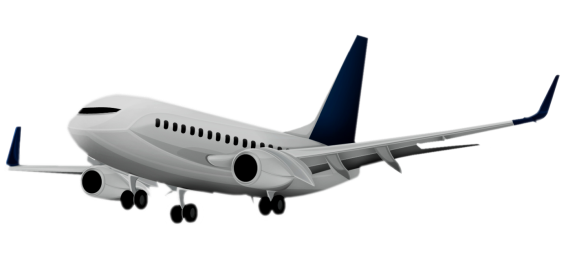 Deaths per 10 billion km
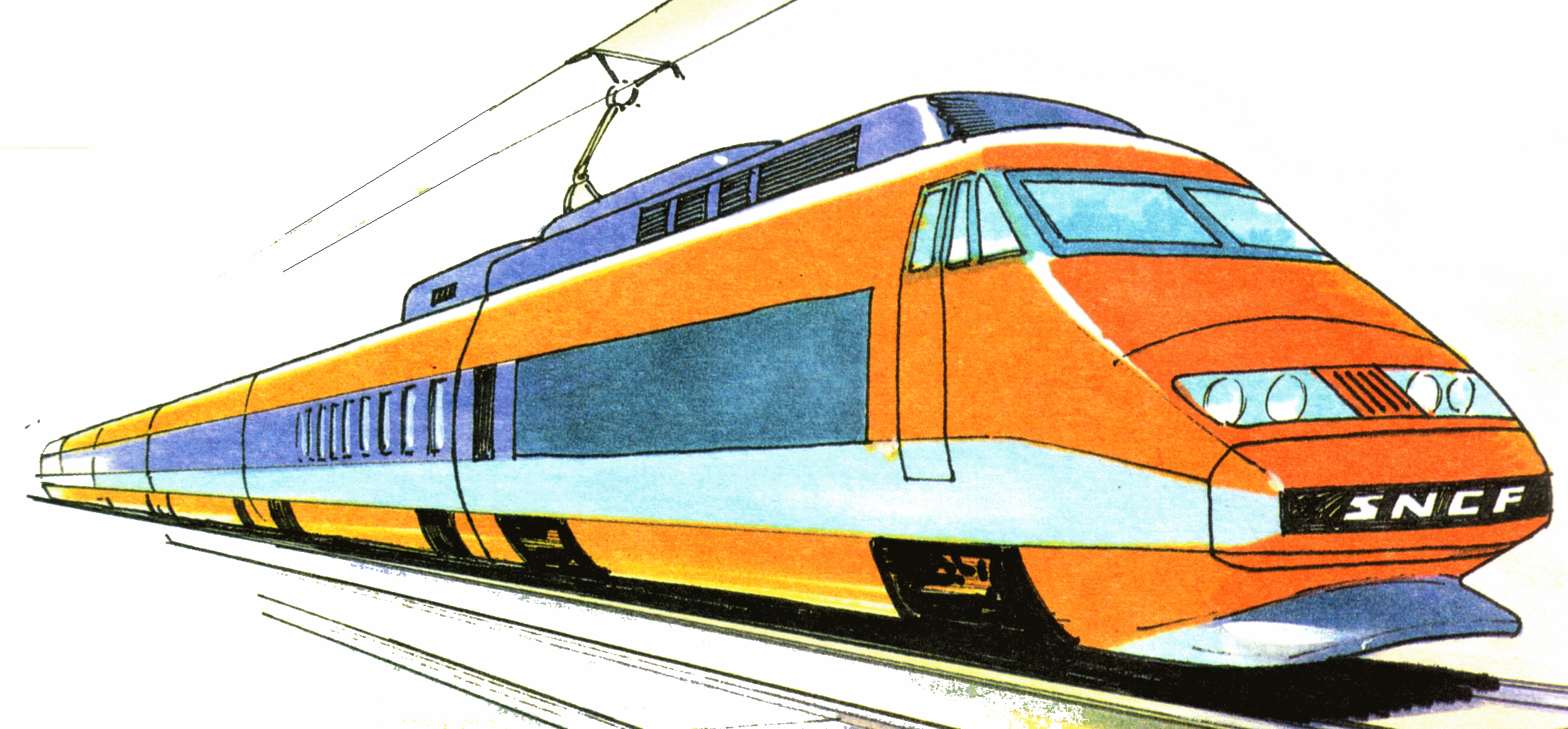 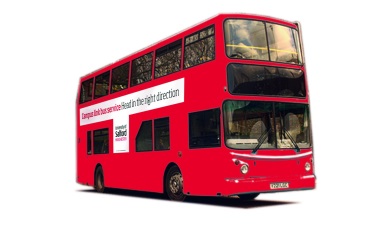 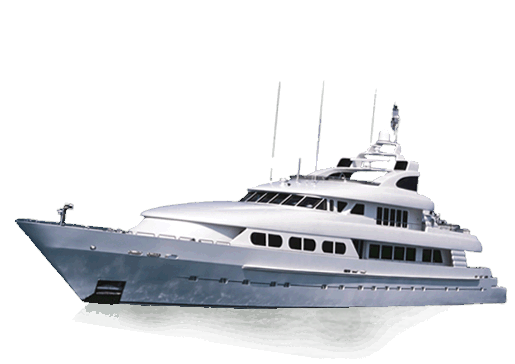 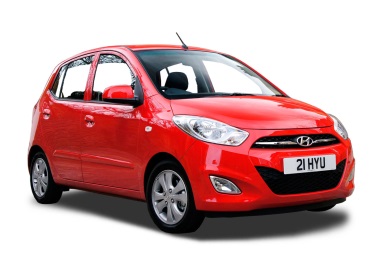 [Speaker Notes: Which is comforting for those about to fly away on their holidays. But let’s think about this for a minute. In terms of distance travelled a single plane journey to Majorca is the same as about 110 car journeys across central London – each car journey like the flight to Majorca takes about 90 minutes. When we think of safety what we are really interested in is surviving a journey and for this it is not fair to equate a single plane trip with 110 car trips.]
Safest form of travel?
Deaths per 1 billion journeys
[Speaker Notes: So let’s look at safety by deaths per billion journey rather than distance travelled.]
Safest form of travel?
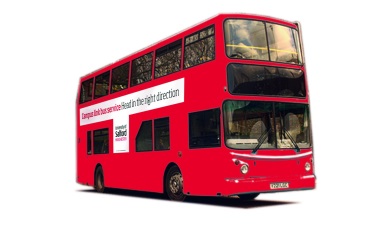 Deaths per 1 billion journeys
[Speaker Notes: Starting this time with the safest we have buses]
Safest form of travel?
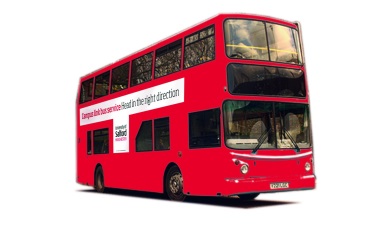 Deaths per 1 billion journeys
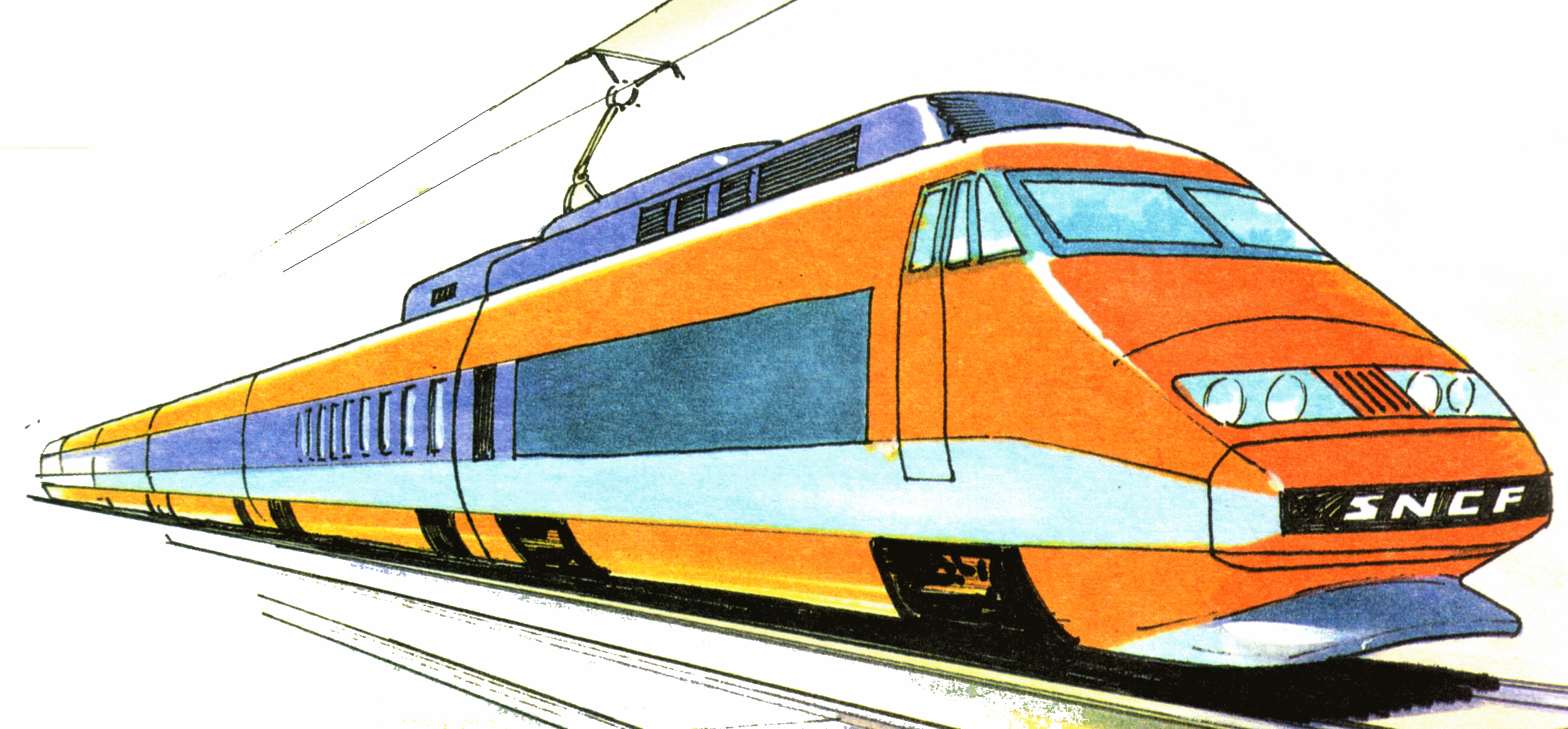 [Speaker Notes: Trains]
Safest form of travel?
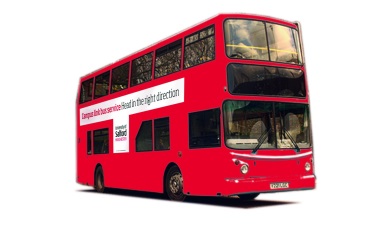 Deaths per 1 billion journeys
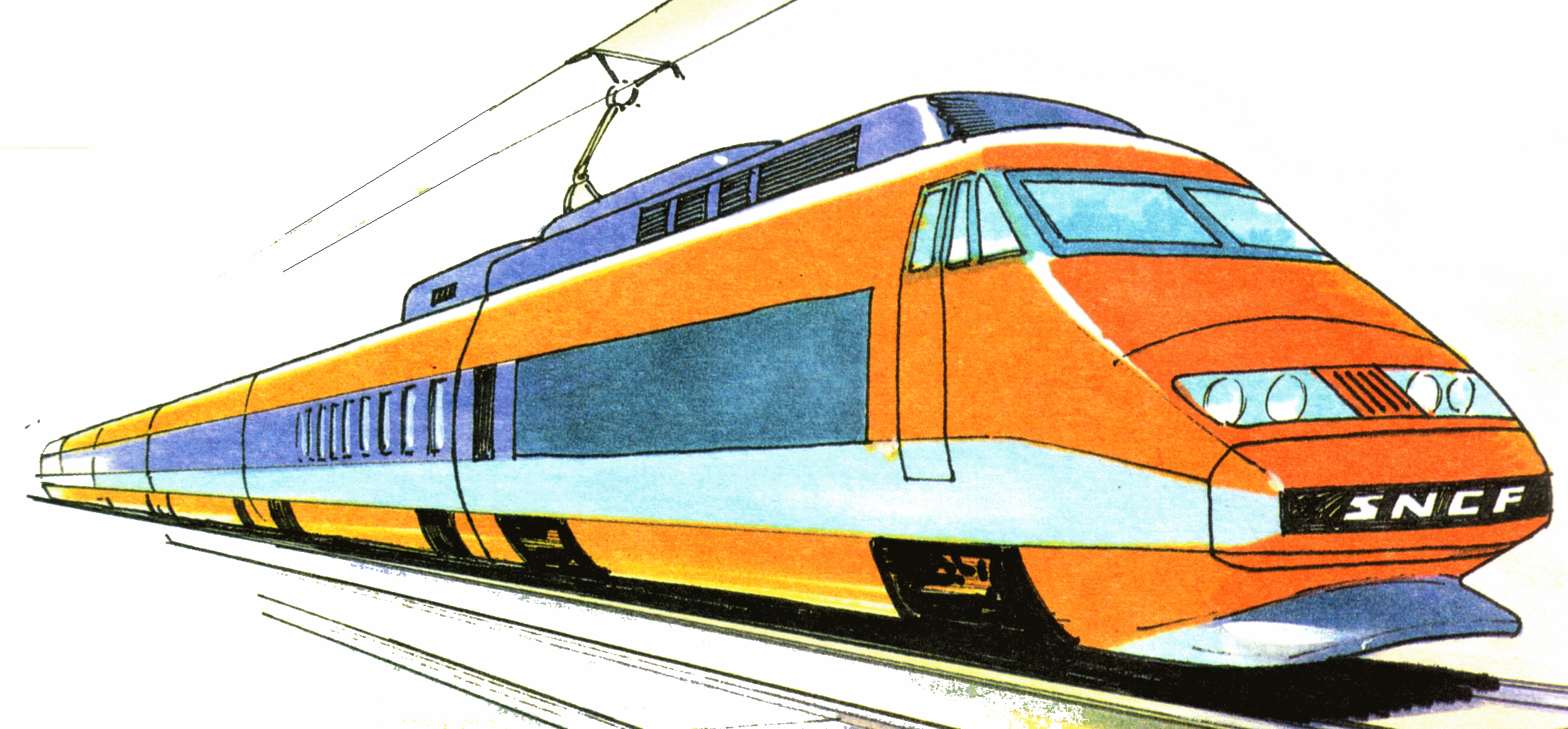 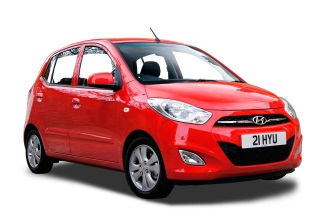 [Speaker Notes: Cars]
Safest form of travel?
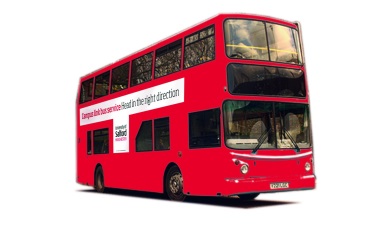 Deaths per 1 billion journeys
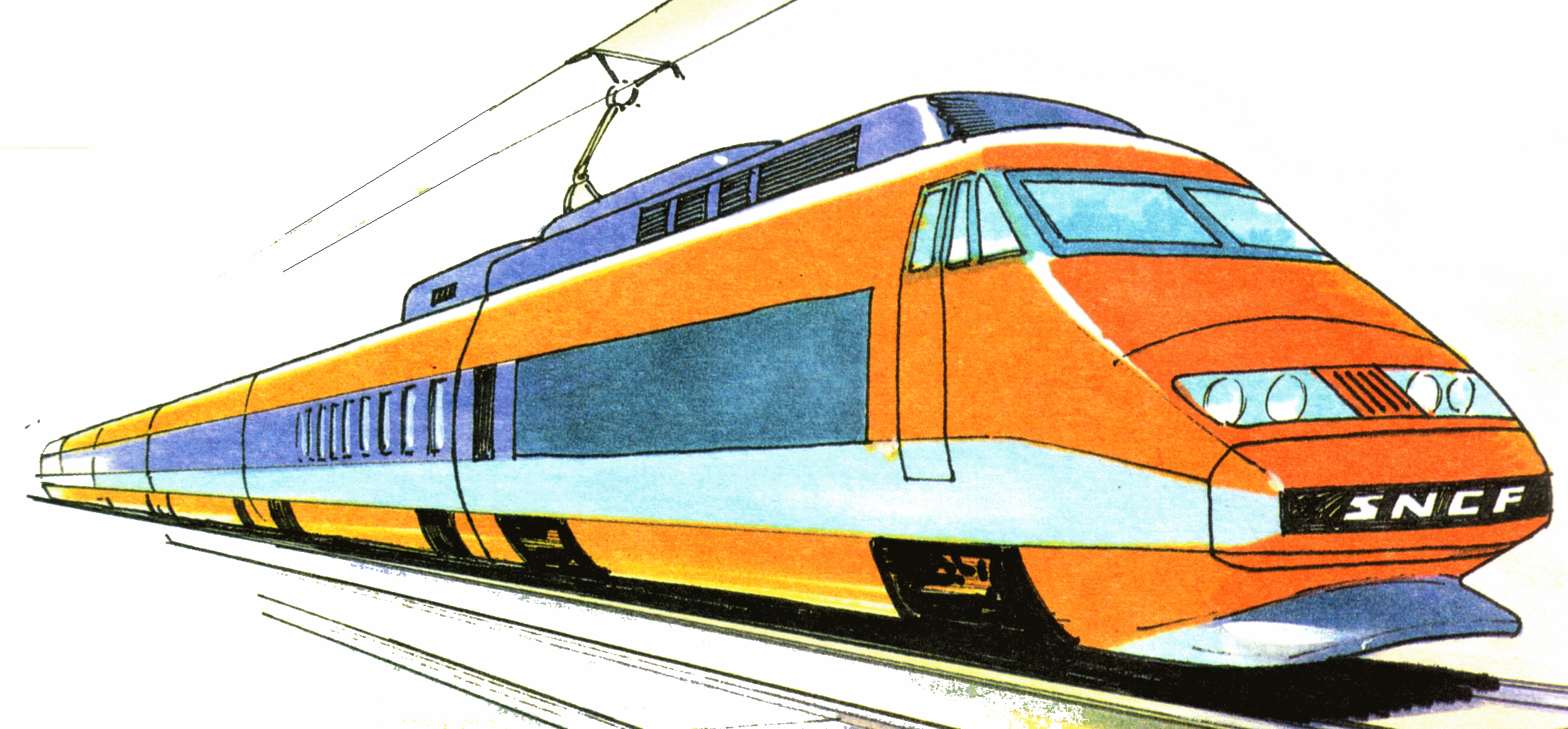 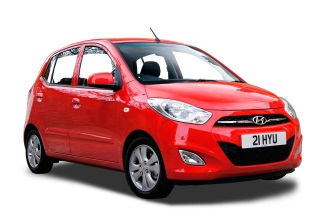 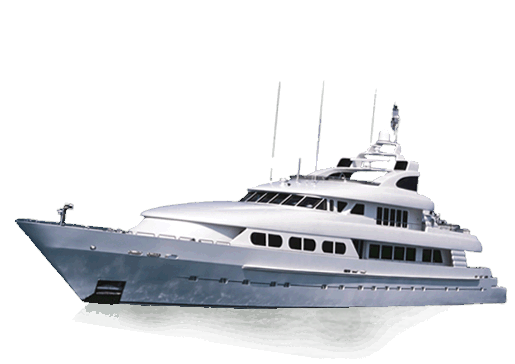 [Speaker Notes: Boats]
Safest form of travel?
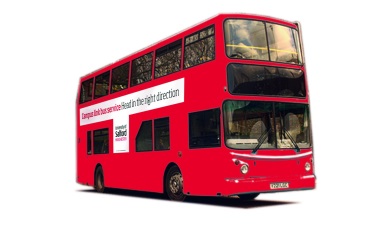 Deaths per 1 billion journeys
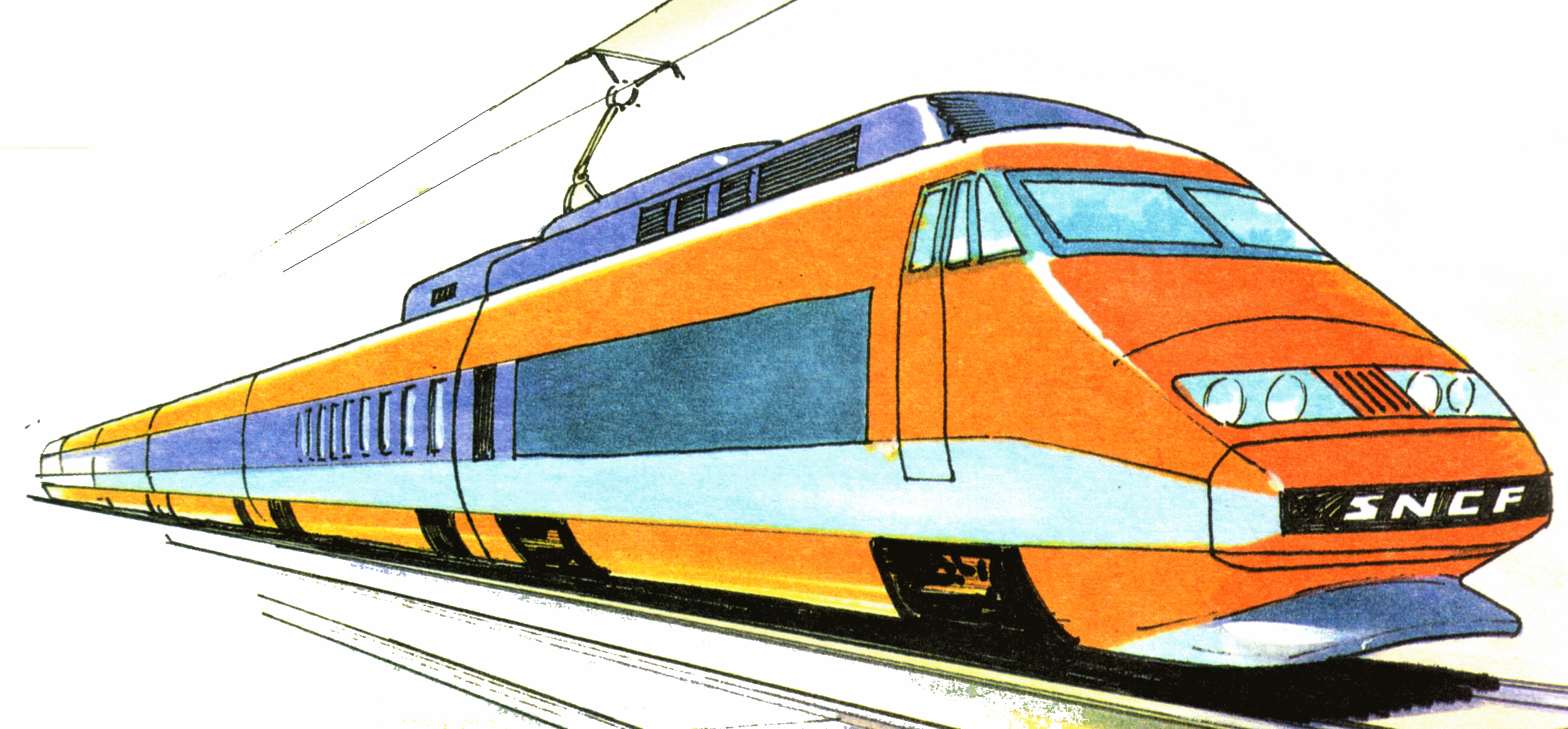 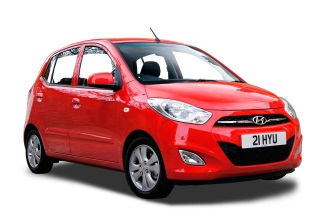 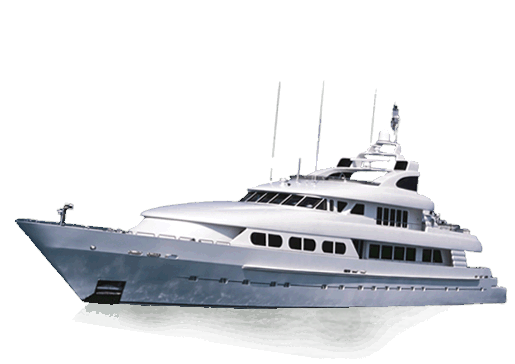 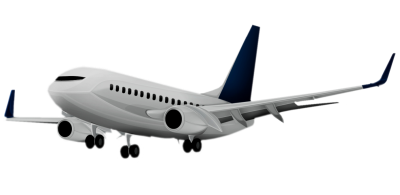 [Speaker Notes: And finally airplanes as the least safe. Exactly the opposite conclusion with this change in the way we measure risk.]
Safest form of travel?
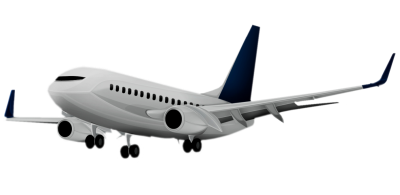 Deaths per 1 billion journeys
[Speaker Notes: But please don’t worry too much because even with this measure aircraft is a very safe way of travelling. Let’s change the scale here and include modes of transport not yet considered.]
Safest form of travel?
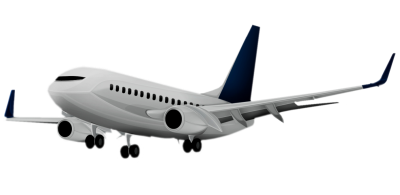 Deaths per 1 billion journeys
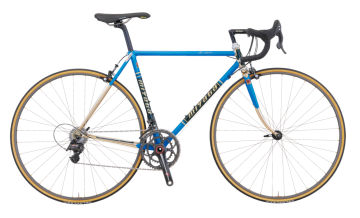 [Speaker Notes: Bicycle journeys are far more risky than airplanes.]
Safest form of travel?
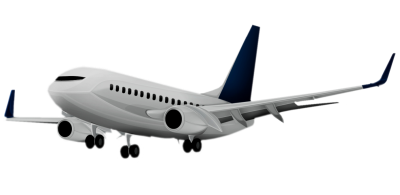 Deaths per 1 billion journeys
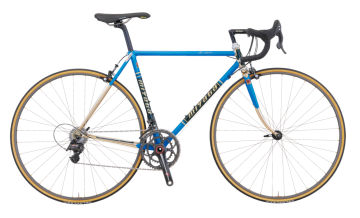 [Speaker Notes: But what do you think this is?]
Safest form of travel?
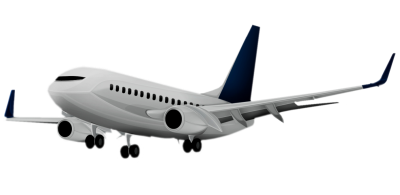 Deaths per 1 billion journeys
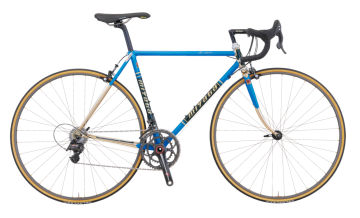 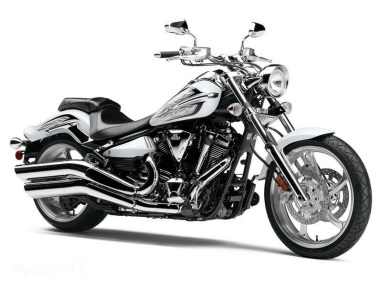 Safest form of travel?
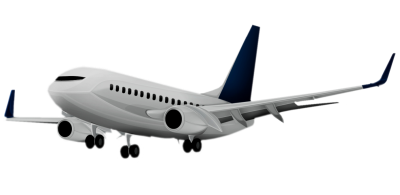 Deaths per 1 billion journeys
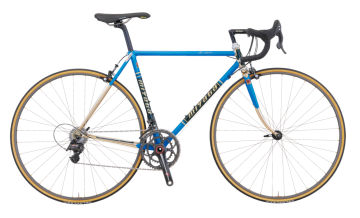 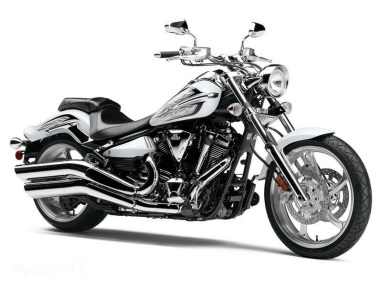 100,000,000
[Speaker Notes: And the worst is so much more dangerous that we have to masively extend the scale to 100 mill deaths per journey (about 1 death per 10 journeys)]
Safest form of travel?
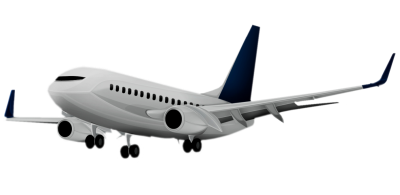 Deaths per 1 billion journeys
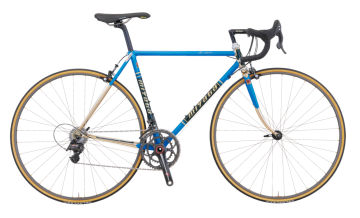 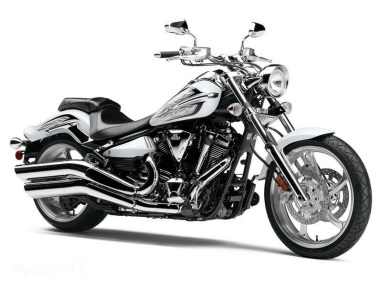 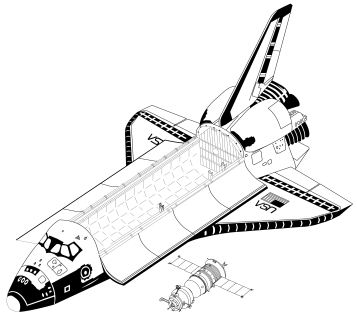 100,000,000
[Speaker Notes: Reflects the fact there were only 138 journeys resulting in 14 deaths.]
Relative and Absolute Risk
For every 320,000 deaths, 8 are from mouth/oral cancer
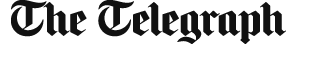 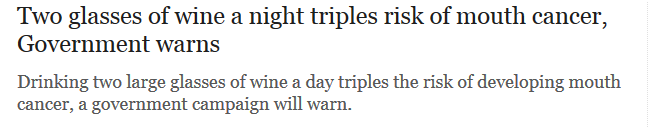 Out of those 8 people 6 drank wine fairly regularly and 2 did not
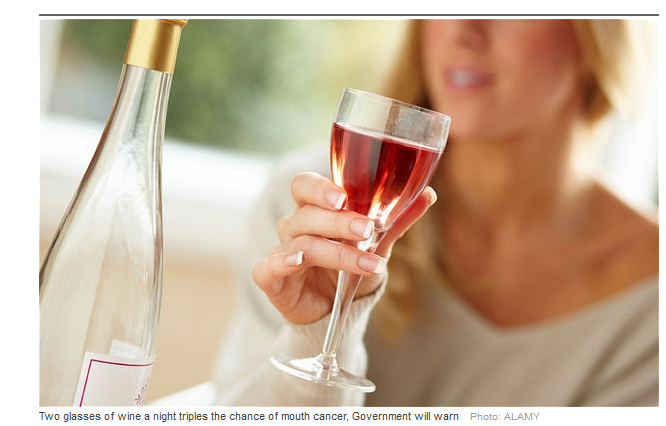 So the Relative risk is tripled
….but the absolute risk increases by just 0.00125%, i.e. 1 in 80,000
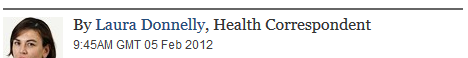 [Speaker Notes: It’s also the case that simple differences in the way we measure risk can complete change our understanding and attitudes.
Telegraph: This was a very typical and widely reported news story from a couple of years ago. It sounds like a devastating finding but in reality it is not.

There are actually very few deaths from mouth/oral cancer. Let’s suppose you really did properly monitor the alcohol consumption of those people (highly unlikely). It means about 6 of those who died drank regularly and 2 did not.

Then the Relative risk  which is simply defined as the ratio of those dying with the risk factor and those without really  is tripled, but absolute risk – the overall  increase of dying from mouth cancer for those who drink compared to those who don’t is just 0.00125%, i.e. 1 in 80,000
Why because 1/53000 chance of dying if you drink regularly and 1/160000 otherwise.]
Spurious correlations
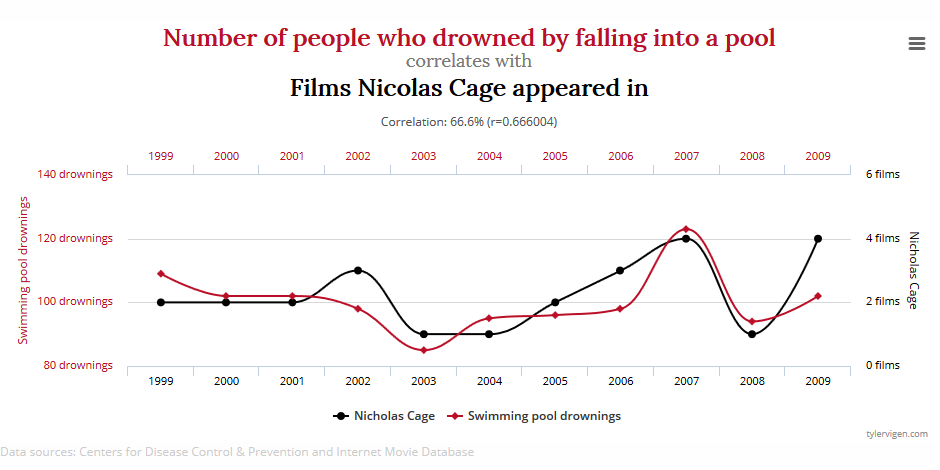 Reproduced from tylervigen.com
[Speaker Notes: And of course the whole notion of ‘risk factor’ so common in medical studies often wrongly assumes that an association or correlation between factors and outcome, such as drinking and mouth cancer is necessarily causal. The danger of assuming this can be seen in some examples like this.]
Spurious correlations
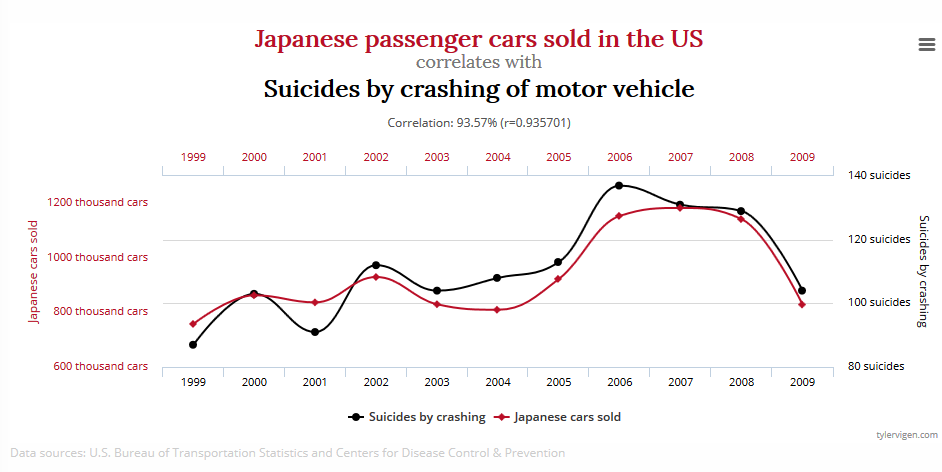 Reproduced from tylervigen.com
Spurious correlations
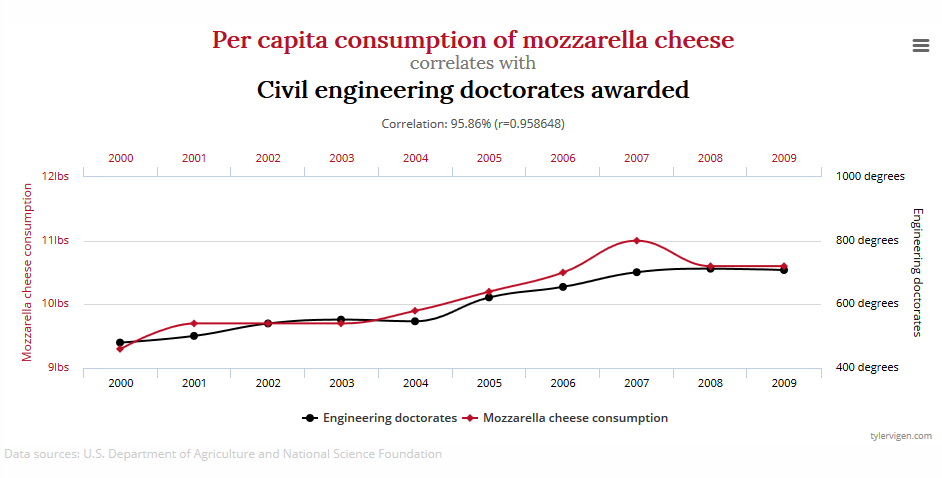 Reproduced from tylervigen.com
[Speaker Notes: This example is especially pertinent to medical & health studies because the analogy here would be a recommendation to eat more mozarrela cheese if you wanted to boost your chances of getting a civil engineering doctorate.]
Hidden common causal explanation
Wealth
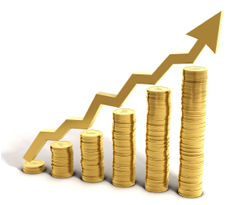 Civil engineering doctorates
Mozarella cheese consumption
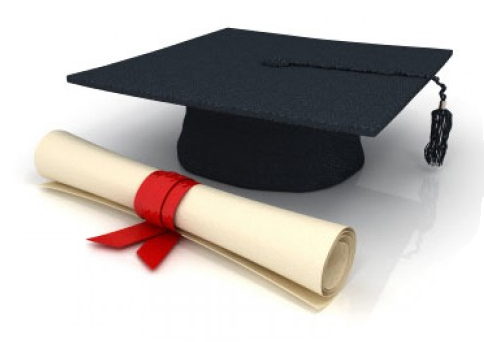 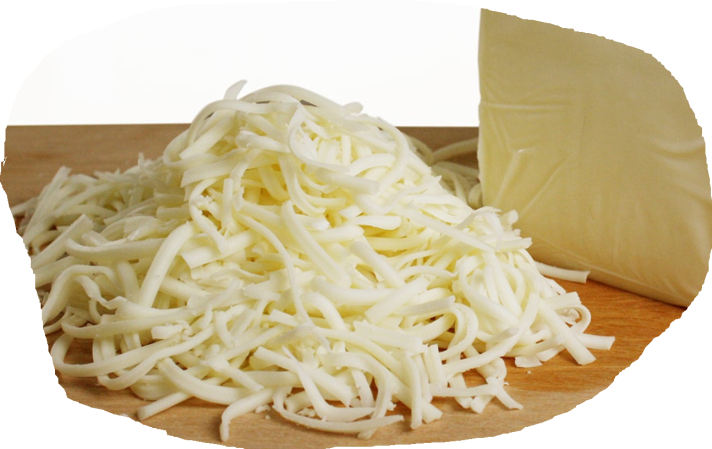 [Speaker Notes: The problem with these types of correlation is that there is generally some hidden common causal factor. The two factors rise at the same time because an underlying hidden common causal factor is rising.
Once we incorporate the common cause the apparent link between these two vanishes.]
Hidden common causal explanation
Wealth
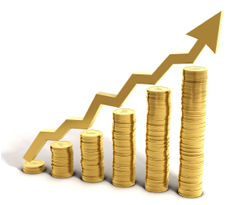 Civil engineering doctorates
Mozarella cheese consumption
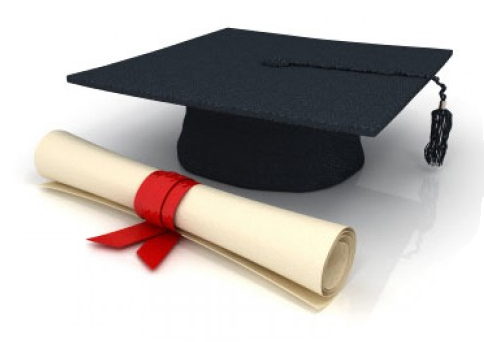 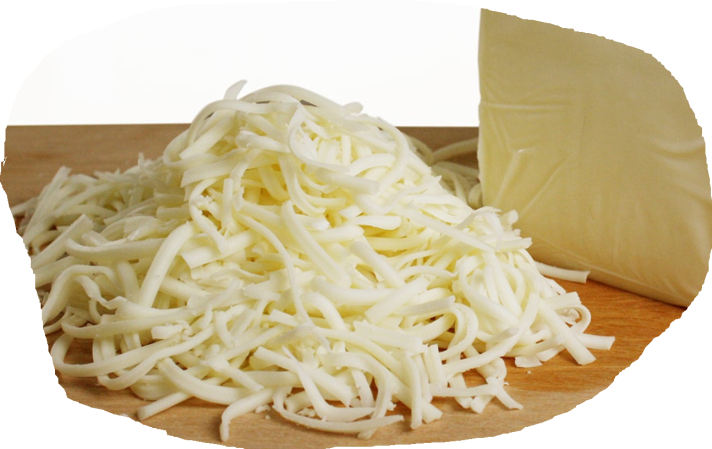 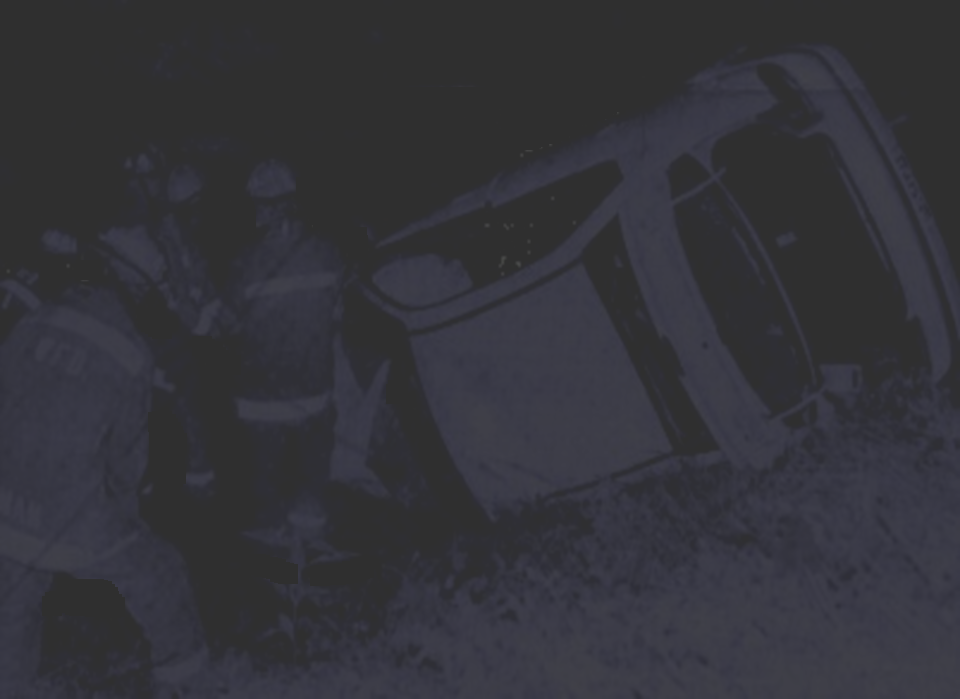 Number of 
accidents
Assessing Risk of Road Accidents
Number of fatal accidents N
Temperature
Significant correlation
T
N
N = 2.1×T +  243
Temperature F
Regression equation
HEADLINE: Safest to drive when roads are more dangerous
[Speaker Notes: It’s worth taking a look in a bit more detail at what happens with these correlation studies and how dangerous the implications are of misinterpreting them. When we were looking at car accident data a few years back we discovered something surprising. In the US and Europe the months in which there are fewest fatalities happen to be the winter months. In fact if we plot average monthly temperature against number of fatal accidents (this is UD but Europe is very similar) there is a strong positive correlation. In other words there are fewest fatalities when the weather is at its worst and when presumably the roads are at their most dangerous. If you apply traditional statistical regression techniques using this available data you will end up with a simple model like THIS. 
Colder months yield fewer fatalities. Now as a purely predictive model you could argue that this is not too bad. But for risk management it is useless, because it provides no explanatory power at all. In fact, from a risk perspective this model would provide totally irrational information since it would suggest that if you want to minimise your probability of dying in a car crash you should do your driving when the roads are at their most dangerous.


Let’s suppose that, instead of assessing for example the risks of deploying a critical system, your task is to assess and manage the risks of driving a car.]
Average
speed
Danger
level
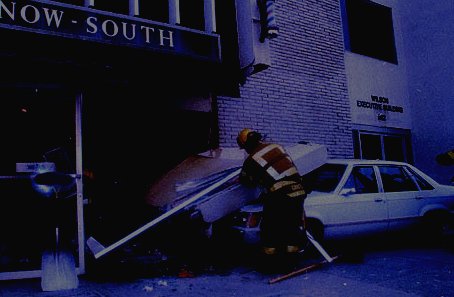 Assessing Risk of Road Fatalities: Causal/explanatory model
Temperature
Road
Conditions
Number
 of journeys
Number of
Fatalities
[Speaker Notes: What the statistical modelling is hiding are a number of causal factors which do much to explain the apparently strange statistical observations.
Clearly the temperature influences whether road conditions are good or bad.
When the road conditions are bad people tend to drive slower.
The danger level is at its highest when people are driving fast and the road conditions are bad.
Both when the weather influences the number of journeys made - people generally make more journeys in summer and will generally drive less when weather conditions are bad.
The actual number of fatalities is influenced not just by the danger level but by the number of journeys. If relatively few people are driving, albeit dangerously, there will be relatively few fatalities.
Using this kind of model, which happens to be an example of Bayesian network,  we can not just fully explain the statistical observations but also use it to make sensible decisions about risk.]
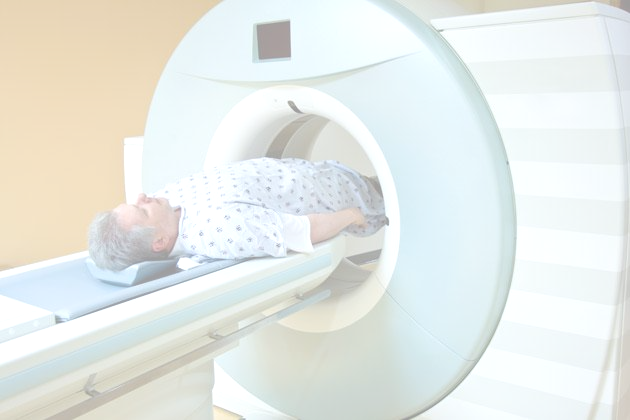 A classic risk assessment problem
About 1 in 1000 people have the disease
Screening test is 100% accurate for those with the disease; 95% accurate for those without
Sarah tests positive. 
What is the probability Sarah has the disease?
[Speaker Notes: It isn’t just inappropriate measures of risk and over simplistic correlations that lead to poor decision-making.  Even when we have perfect data and measure it is very easy to misinterpret it when we have to use it for critical decision making.
Here is a classic problem that was presented to Harvard medical school staff and students  over 50% said the answer was 95%. 
The correct answer is less than 2%. 
For people who have not seen this before that is very counterintuitive. So let’s provide a visual explanation (incidentally this is a visual explanation of Bayes theorem which we sill see later).]
Imagine 1,000 people
One has the disease
[Speaker Notes: We expect about one of these really has the disease.]
But about 5% of the
remaining
999 peoplewithout the
disease test
positive.
That is about 50 people
[Speaker Notes: It’s actually a bit less than 50.]
So about 1 out of 50 who testpositiveactually have
the disease
That’s about 2%
That’s very different fromthe 95% assumed by most medics
That was a visual calculation of Bayes Theorem for the given problem
[Speaker Notes: The general and real concern here is the phenomenon whereby experts overinflate the impact of a positive test result for a disease. Often leading to anxiety and even unnecessary surgery.  
 That was a visual explanation of BT]
A paradox?
Fred and Jane both take 10 modules in total over 2 years. If Fred’s average grades are better than Jane’s every year he must end up with a better overall average grade than Jane, mustn't he?
[Speaker Notes: To motivate another fundamental concern in medical risk data, I want to tell you about one of the most powerful paradoxes in statistics.]
Fred took 7 modules in Year 1 and 3 modules in Year 2
Jane took 2 modules in Year 1 and 8 modules in Year 2.
Simpson’s paradox
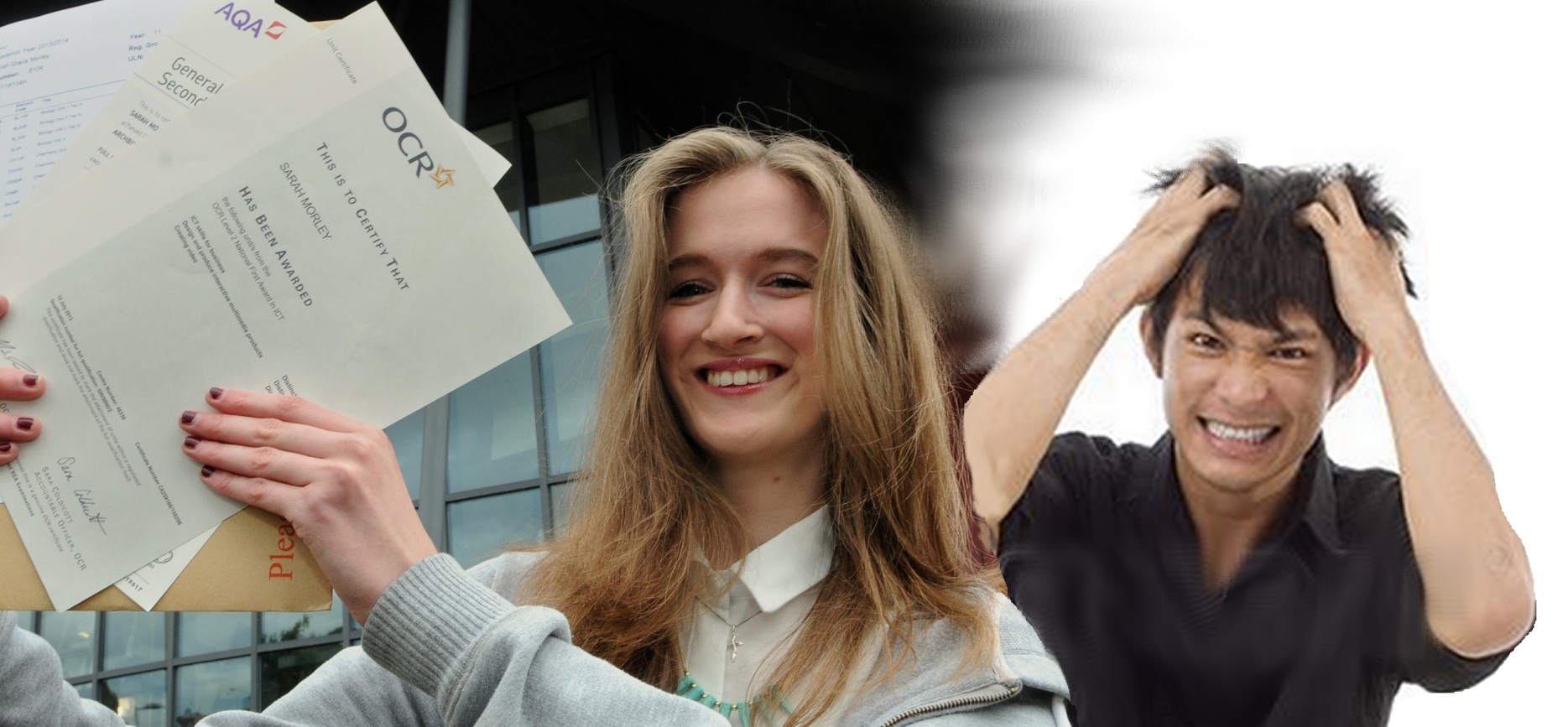 Jane
Fred
[Speaker Notes: Although the overall year averages were correct it was not sensible to average these average because the students took a different number of modules in each year. 

Fred took most of his modules in year one when he did relatively poorly. He did very well in Year 2 but only took a small number of modules then
In contrast jane took most of her modules in the year when she performed relatively well.
Looked at in this way it is not really a paradox – it can be resolved easily by looking at the raw data. Nevertheless this paradox was behind a famous law suit against Berkley University which was wrongly accused of sex discrimination on the grounds it admissions procedure was biased against women.  Overall the data revealed a higher rate of admissions for men. But at every single department level there was no such bias (in fact generally the admission rate for women tended to be higher). The reason for the overall ‘bais’ was that women applied disproportionally for the more popular subject, i.e. where the admission rates were generally lower.]
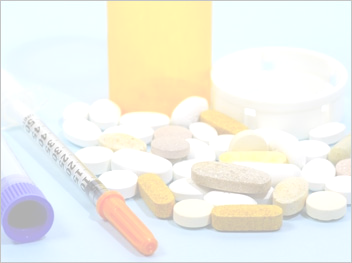 When Simpson’s paradox is really a problem
New drug is being tested on a group of 800 people (400 men and 400 women) with a particular disease. Half of the people (randomly selected) are given the drug and the other half are given a placebo.
Overall drug trial results
So the drug is clearly effective
…isn’t it?
Drug trial results with sex of patient included
In every subcategory the drug is worse than placebo
[Speaker Notes: But while Simpsons paradox can be easily avoided in those types of studies it is not so easily avoided in medical studies. To avoid some of the earlier problems such as random correlations, the most rigorous medical studies involve a RCT such as this. 

The problem here is that although the drug and placebo were evenly distributed, they were not evenly distributed between men and women. More men than women got the drug and men are more likely to recover naturally anyway.]
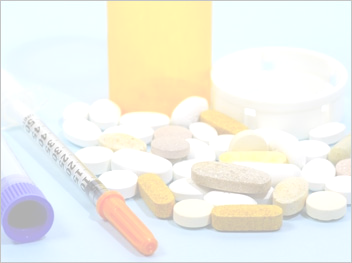 But it gets even worse
To ‘fix’ the previous problem in a new study we make sure an equal number of men and women are chosen to receive the drug:
200 men take drug; 200 men take placebo; 
200 women take drug; 200 women take placebo
But when we ‘drill down’ further considering another factor age ….
[Speaker Notes: So this time it is clear the drug was not equally distributed among the 2 age groups. More of the younger age group got the drug and they are more likely to recover naturally.
So to avoid the problem we would need to ensure not just equal men and women but also equal young and old and we still have no idea that there is not some other confounding factor that can completely switch the results. Even with just a few factors we are so constraining the number of participants to get eqaul sets that it quickly becomes impossible to get sufficent numbers for a proper RCT.]
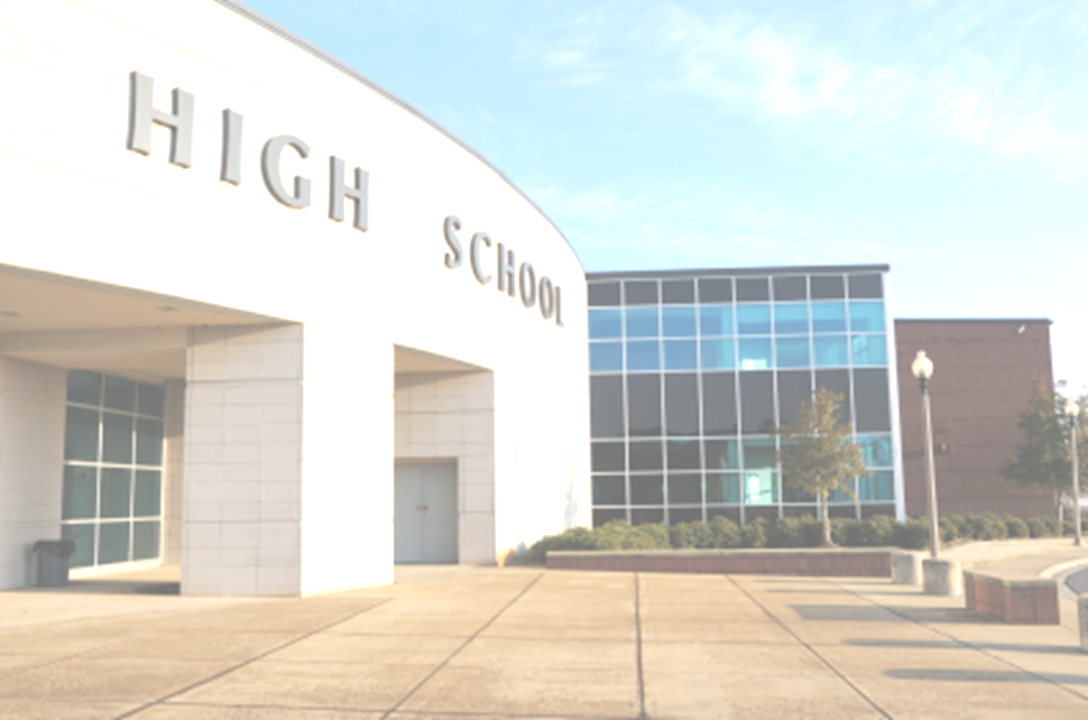 Schools League Table for Borough LXXXX
[Speaker Notes: Here is something else that will surprise and possibly worry you.
Here are the scores achieved (on an objective quality criteria) by the set of state schools in one council district in the UK. Scores provide ‘information and choice’ for parents and students.

School 38 achieved a significantly higher score than the next best school, and its score (175) is over 52% higher than the lowest ranked school, number 41 (score 115). 

Based on the impressive results of School 38 parents clamour to ensure that their child gets a place at this school. 

How you would feel if, instead of being awarded a place in School 38, you were sent to school 41?]
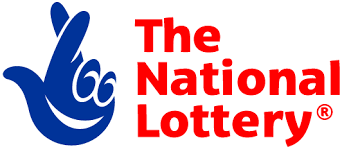 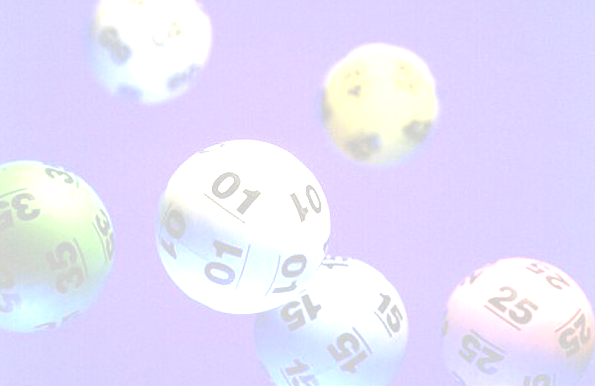 These are simply the number of times the particular balls were drawn in the first 1172 games
So is ball number 38 ‘better’ than ball number 41?
[Speaker Notes: Actually I just lied to you. It is actually inevitable and completely predictable that there will be quite big differences between the cumulative numbers even though they are drawn randomly. I am not suggesting that all schools league tables are random – the quality measures may be genuinely meaningful and accurate, but there will still be a very large random effect on the final order – which often is the most important explanation of  sudden jumps and drops of certain schools from one year to the next.]
Incredible events that are completely routine and predictable
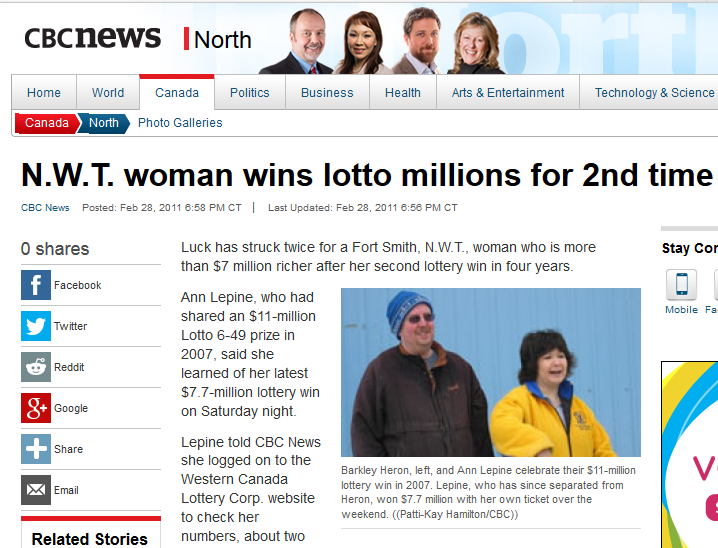 “The chances of this happening are approximately one in 200 billion”
One in 200 billion is the chance of a specific person winning a ‘6 from 49’ ball lottery twice in two attempts
What are the chances over a 20-year period that at least one person in the USA will win the lottery jackpot at least twice?
Using some basic assumptions and nothing more than the Binomial Theorem we can compute the answer is …..
About 50%
[Speaker Notes: In fact most event people think of as incredible are completely routine and predictable. This story was about a woman who won the jackpot (all 6 numbers) twice in 4 years.  In a 20-year period about 60 million people will each play in about 1200 lotteries. That is an enormous number of ‘pairs’ of lottery attempts]
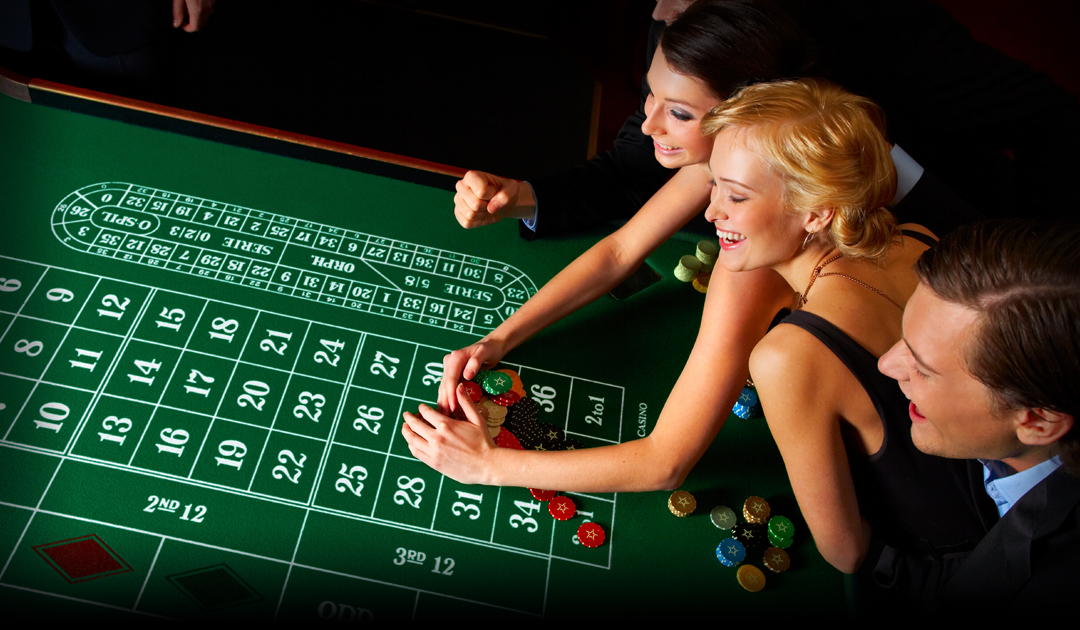 Predictable vs Less predictable risks
[Speaker Notes: When it comes to risk assessment the key is to distinguish between predictable and less predictable risks. The best example of predictable risks comes in games of chance that you will find, for example in a casino. Prob and stats is actually very good at calculating the chances of winning these games which is why casinos never really lose because they can ensure a predictable mark-up such as offering a return on 36 to 1 on winning on a single number at roulette when the real odds are 37 to 1 because there are actually 37 numbers including the zero.
The traditional risk to casinos is not in losing money by chance but by punters who cheat and that is why casino bosses spend enormous amounts of money on security to stop cheating such as the eye in the sky and plain clothed punters. 
Because of this in Las Vegas no casino has every really lost big from either losing by chance or cheating. Instead it was a totally unpredictable risk that almost brought down the Mirage Casino and the whole of Las Vegas.]
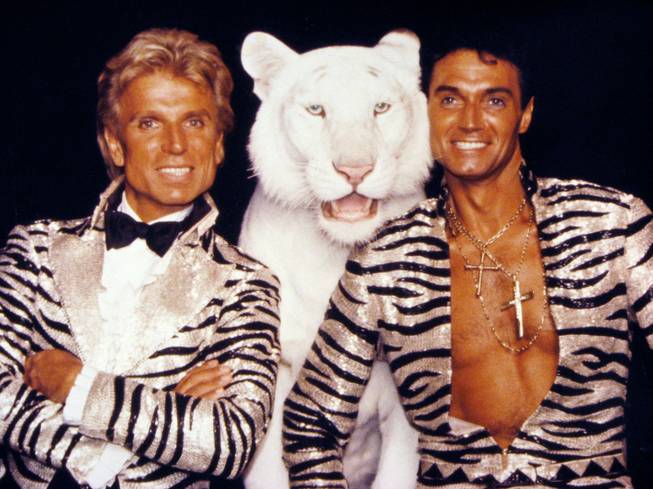 Predictable vs Less predictable risks
Slide 45
[Speaker Notes: For 14 years between 1989 and 2003 a pair of illusionists called Siegfried and Roy were residents at the Mirage Hotel Casino. They were by far and away the top act on the strip and were simply a must visit. I saw them in 1991 and it remains the most incredible show I ever saw. Part of their act, which they had been performing for over 40 years involved Roy working with tigers.  On 3 October 2003 Roy was mauled by one of his tigers, causing life threatening injuries. The show was immediately and permanently closed with the dismissal of 267 staff and performers. The loss to the Mirage the knock-on effect to the whole of Las Vegas was of the order of billions of dollars. 
All of that money spent by the casino on ensuring against risk of losing money on the games was unable to predict or mitigate against the action of one tiger.]
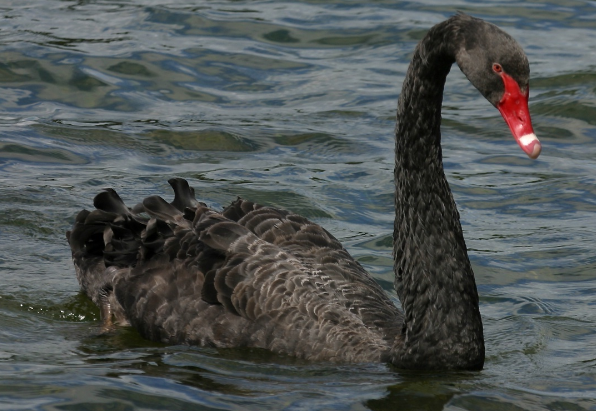 Predictable vs Less predictable risks
Slide 46
[Speaker Notes: The Mirage disaster was an example of what is called a Black swan event. Until you have seen one you don’t believe they exist. 
But most serious real world ‘risks’ are closer to these types of black swan events than predicable lotteries. Unlike lotteries these types of risks can only be predicted and mitigated by fusing the little bit of data you might have with expert judgment.]
‘Classical’ statistical tests
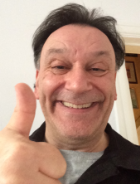 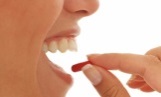 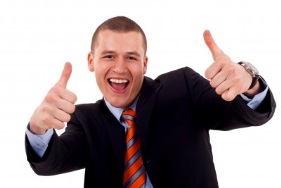 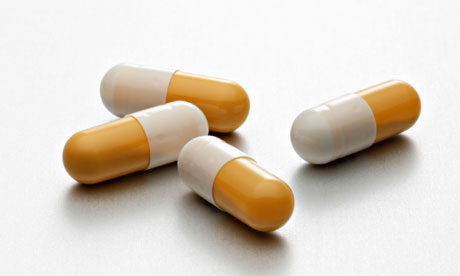 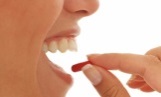 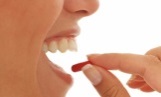 Useless?
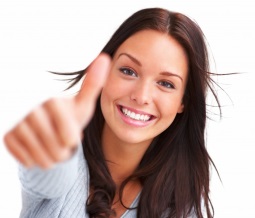 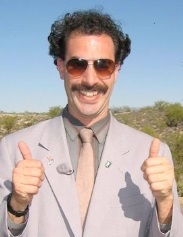 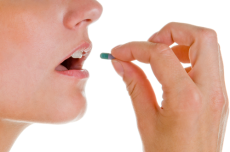 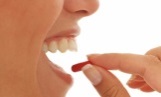 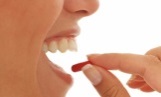 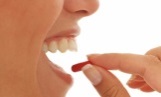 “Null hypothesis” H: drug X provides no patient benefit
We can ‘reject the null hypothesis’ with p-value 0.05 (i.e. 5%)
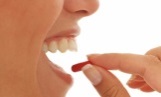 Get data D on patients using drug X
A lot of good outcomes. 
Less than 5% chance of seeing so many if the drug was useless
They work!!!!
They work!!!!
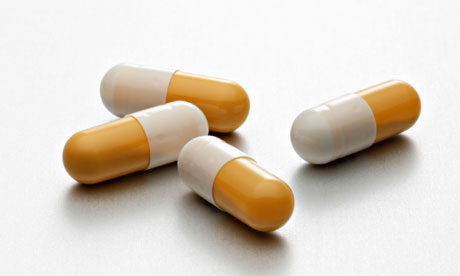 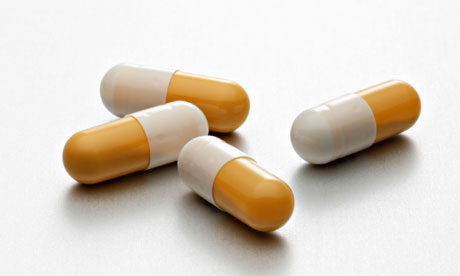 X
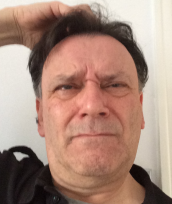 I know nothing
The probability of D given H is 5%. 
This does not mean the probability of H given D is 5%
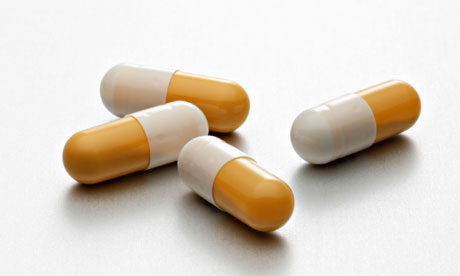 “We are 95% sure the null hypothesis is false, i.e. 95% sure the drug provides benefit”
But what does that really mean?
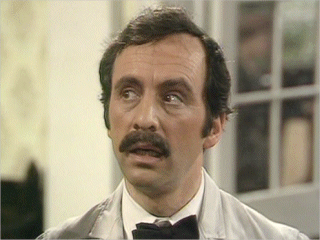 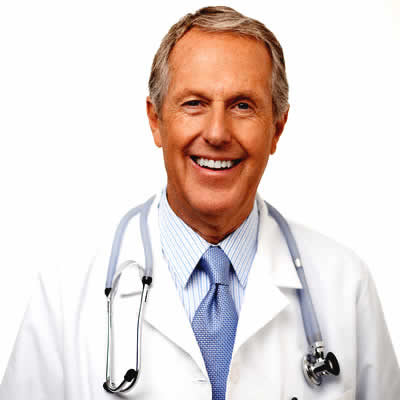 [Speaker Notes: Unfortunately so called classical statistics is only good when you have lots of data, and even then it usually gets things wrong when it comes to discovering whether some unknown risk hypothesis is true or false.
The classical approach is to start with a hull hypothesis which is the opposite of what you would really like to be true. So if you are developing a drug to treat some condition the null hypothesis is that it provides no patient benefit. 
Now we test the drug and placebo on patients and see lots of good outcomes for the drug. So good that there is a less than 5% chance of seeing so many good outcomes if the drug was useless. When you get that sort of data, scientists say they can reject the null hypotheses with this confidence level.  
It definitely does not mean what the scientists often claim. In fact we really cannot say anything directly about the probability of the null hypothesis. This error is an example of what is called the fallacy of the transposed conditional or the prosecutors fallacy.]
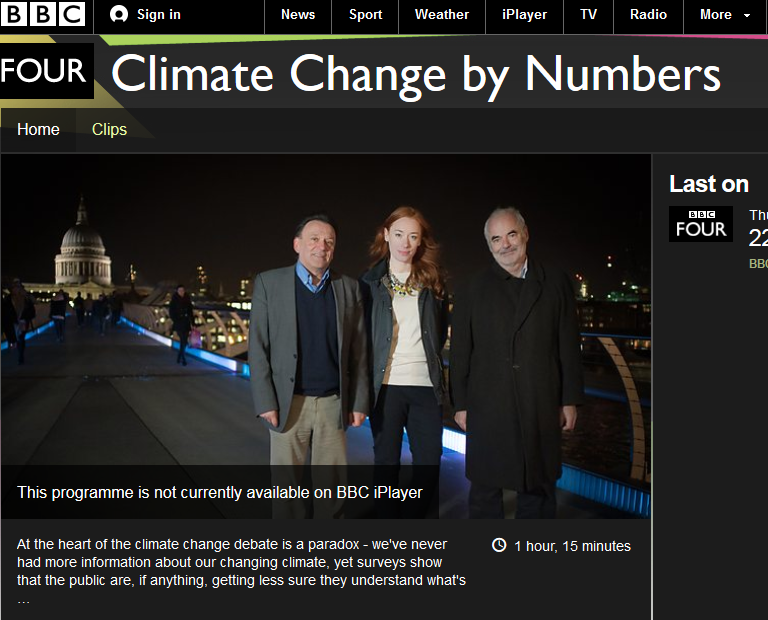 David Spiegelhalter
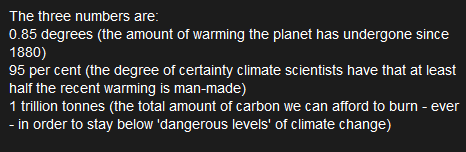 [Speaker Notes: To show that nobody is immune from promoting this fallacy I can tell you that anybody who watched me present the recent BBC doc Climate Change by Numbers could reasonably accuse me of making the fallacy. In fact I was presenting what the Int Pan of Climate Change had said in their latest report. In contrast to this assertion what the report actually shows is that we can reject the null hypothesis of less than half recent warming being man made at the 5% level.]
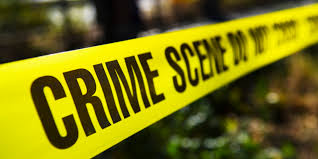 Dealing with ‘match’ evidence
Fred
Some of those who were at the scene of the crime
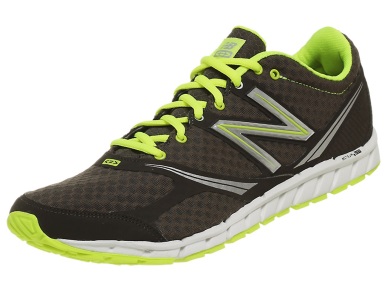 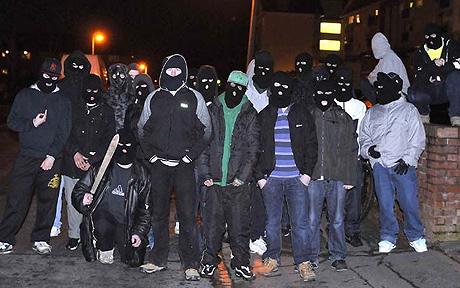 Police discover that whoever committed the crime had a shoe size 13
Nationally only about 1 in a 100 men are size 13
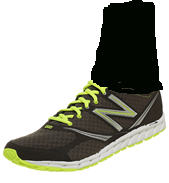 Fred
Fred is size 13
What is the probability Fred is innocent?
[Speaker Notes: The fallacy is called the prosecutors fallacy for good reason. It has been a feature in many legal case involving statistical or probabilistic evidence, especially relating to so called match evidence like DNA. I will choose a simple example than DNA to illustrate what happens.
A crime has been committed by one person. A lot of people were at the scene of the crime, including Fred.
Police discover that whoever committed the crime had shoe size 13 (e.g. the victim was stamped on by this person leaving a mark)
Nationally 1 in 100 have this show size.
Some time later Fred is randomly picked up by police and asked if he known about the crime. He admits to being there. Fred’s shoe size is 13.

What is prob Fred is innocent? 
Temptation is to say 1 in 100. But we actually have no idea because it all depends on how many other people were at the scene of the crime.]
Are these statements correct/ equivalent?
p(E|H)
the probability of finding this evidence (matching size 13) given Fred is innocent is 1 in 100
the probability Fred is innocent given this evidence is 1 in 100
p(H|E)
The ‘prosecution fallacy’ is to treat the second statement as equivalent tothe first
p(H|E) =p(E|H)=1/100 ??
[Speaker Notes: To give the answer 1/100 to Fred’s innocence is to equate these 2 statements.]
Fred has size 13
[Speaker Notes: Why is it a fallacy?]
Fred has size 13
Imagine 1,000
other people also at scene
Fred has size 13
About 10 out of the
1,000 peoplehave size 13
Fred is one of
11 withsize 13
So there is a 10/11chance that Fred is NOT guilty
That’s very different fromthe prosecutionclaim of 1%
[Speaker Notes: So the probability the defendant is not the source is not 1/100 as previously claimed (which would strongly support the prosecution hypothesis) but 10/11 which means we still quite strongly support he defence hypothesis.

What I have just done is provide a visual demonstration of Bayes theorem to calculate the correct probability of innocence given the evidence.]
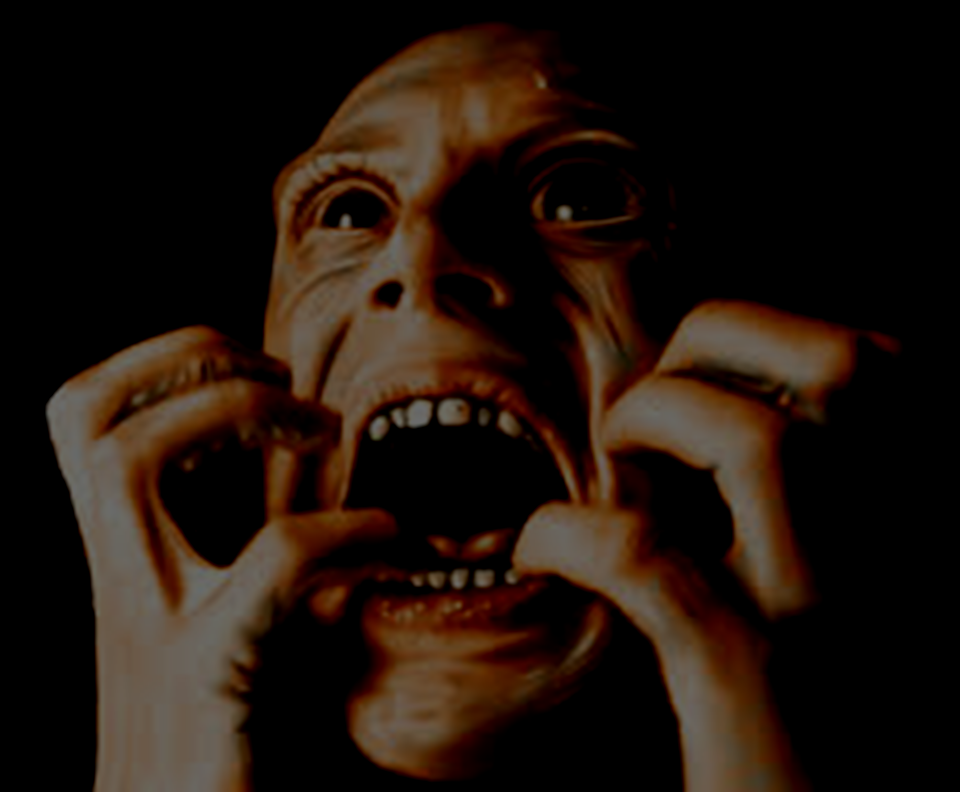 So the really bad news is ..
Most of the statistical results you read about are either misleading or simply wrong
Most of the statistical methods taught in schools and universities are compounding this problem
Professionals in all walks of like are getting critical decisions wrong
[Speaker Notes: Medicine
Law
Government
Finance]
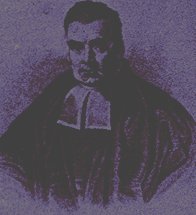 The Good news …
There is a rigorous method that avoids most of the problems
It is based on a simple theorem dating back to 1763
Reverend Thomas Bayes
[Speaker Notes: The theorem was discovered by a Presbyterian minister who was also an amateur mathematician called the Rev Thomas Bayes.]
We have an uncertain hypothesis H 
(e.g. ‘person has disease X’) with probability p(H)
We now get some evidence E (e.g. ‘person tests positive’)
H (hypothesis)
E(evidence)
Bayes Theorem: the basic problem
The ‘prior’
The ‘likelihood‘
We know p(E|H) the probability of E given H.
But what we really want to know is how to revise the probability of H given E, i.e. we want to know p(H|E)
The ‘posterior‘
[Speaker Notes: Bayes was looking at problems of chance like picking out balls from an urn. If you knew the urn contained just black and white balls in a known proportion then it was easy to calculate the prob of picking a white ball. But what if you did not know the proportion of white balls. If you picked out a white ball what is the chance the proportion of white balls is more than black. What if you picked another white ball?  Bayes theorem is all about revising any prior belief we have in an unknown hypothesis when we observe data relevant to it. 
<CLICK> we start with some hypothesis and a prior probability for it. Could be patient has disease. Or proportion of white balls is equal.
<CLICK> We observe  a piece of evidence. Could be postive diagnostic test result
<CLICK> We know the probability of the evidence given the hypothesis but what we really want to know is the revised probability of the hypothesis given the evidence. The posterior probability.]
p
(
E
|
H
)
p
(
H
)
=
p
(
H
|
E
)
p
(
E
)
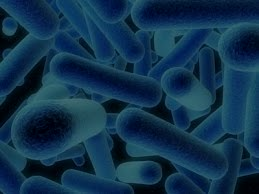 Bayes’ Theorem
H: ‘Person has disease’    p(H)=1/1000   (prior)
E: ‘Person tests positive’    p(E)=5/100
What is p(H|E)?     (posterior)
p(E|H)=1 (likelihood)
Prior
probability
Likelihood
Posterior
probability
So       p(H|E)=1/50 = 2%
[Speaker Notes: Bayes theorem gives us the necessary formula for this.]
A more realistic scenario
Cause 1
Cause 2
This is a Bayesian network
Disease Z
Disease Y
Disease X
Symptom 1
Test A
Symptom 2
Test B
The necessary Bayesian propagation calculations quickly become infeasible
[Speaker Notes: In any realistic scenario however, our problem will involve more than just a single unknown hypothesis and piece of evidence. 
There may be more than one disease which leads to a positive result of Test A. 
So we introduce a test B more specific to Disease X, but which also has a separate dependency on Test A. 
There also might by observable symptoms of disease X
Some of these may also be more or less likely with the other diseases. 
Then we might know of some common cause of the diseases.
And another which is influenced or causes by the first.
This is a Bayesian network.
We can apply Bayes theorem as before but the necessary calculations quickly become infeasible. 
In fact it is almost impossible to do the calulcations manually even for small size BNs and the problem of producing an efficient algorithm is know to be intractable in general.]
So Bayes lay dormant…
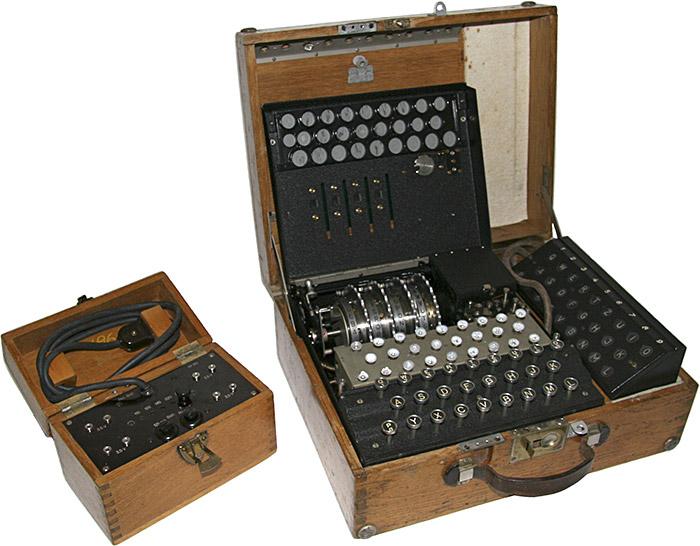 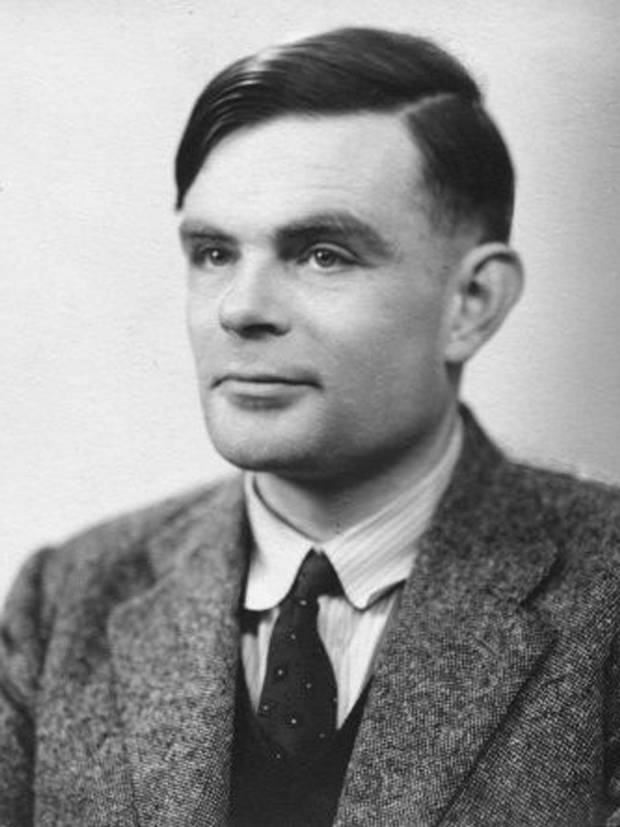 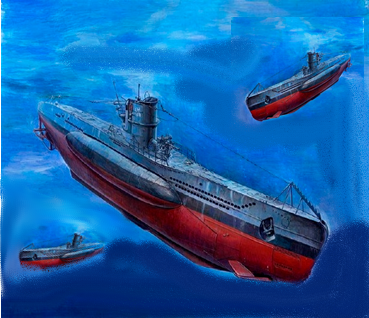 [Speaker Notes: Although it was known that Bayes could in theory solve most of the problems I presented earlier this practical impediment is the reason why, for real-world problems Bayes lay dormant for many years. However, during WW2 the challenge of 
breaking the engima code, 
tackled so effectively by Alan Turing  - 
as well as the separate challenge of determining the most likely location of a U-boat pack at any given time – 
Was addressed using bayes even though they did not have sufficient computation power (indeed this partly motivates Turing’s design of the first computer). 

However, the advent of computers could not avoid the fact that fast algorithms for doing exact Bayesian inference were provably beyond the reach of any computer ever.]
Late 1980s breakthrough
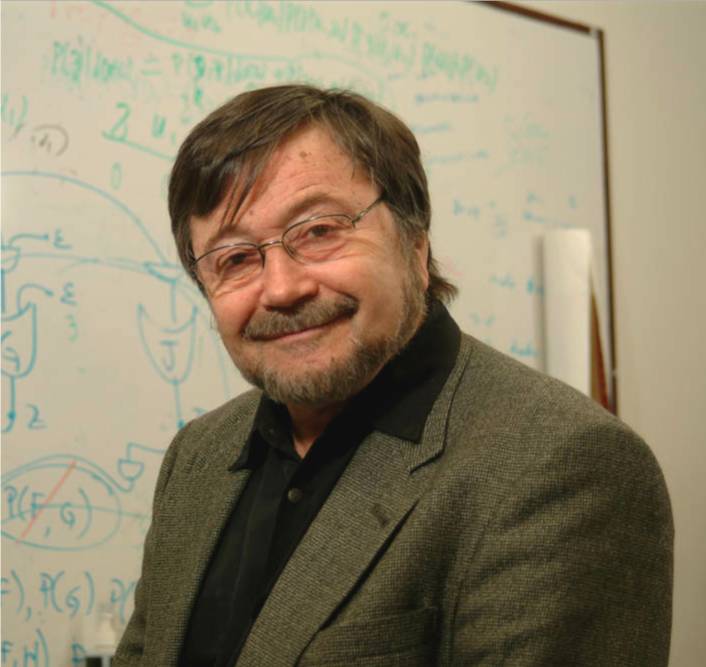 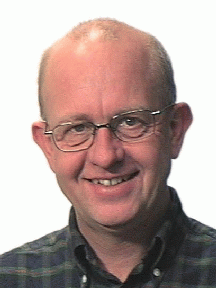 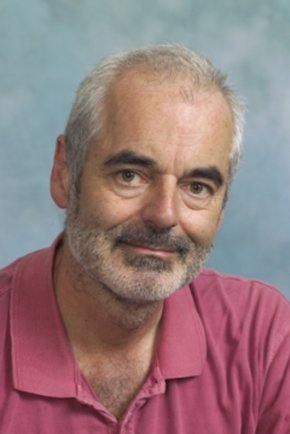 Pearl
Lauritzen and Spiegelhalter
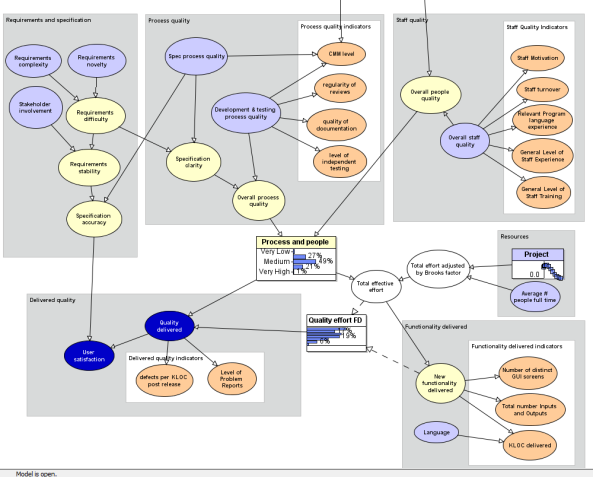 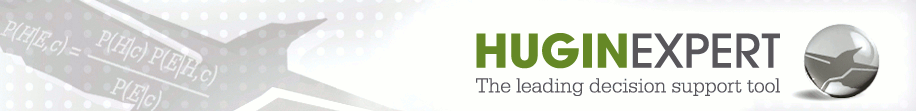 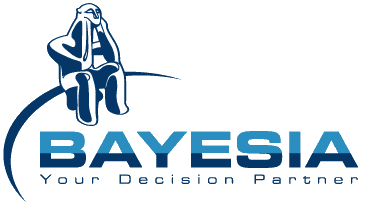 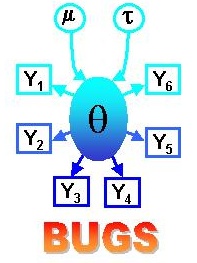 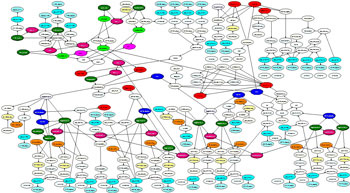 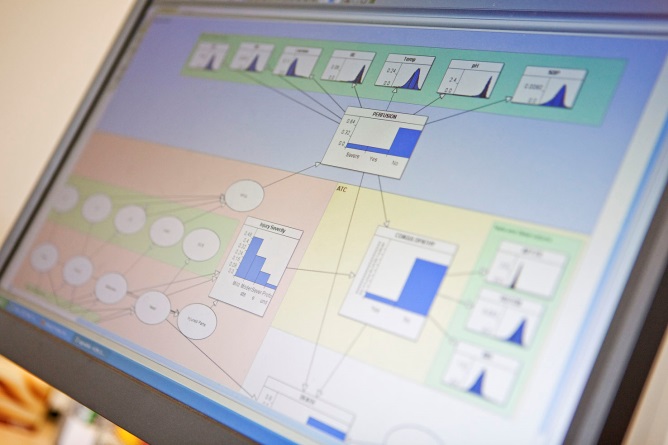 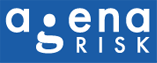 [Speaker Notes: The real breakthrough came in the late 1980s when AI researchers discovered exact fast Bayesian algorithms that worked not for all BNs – that’s impossible – but  for a very large class of practical BNs. Recent developments in which I have been involved have extended the algorithms ot include new classes of problems such as those involving arbitrary continuous variables.]
[Speaker Notes: The advent of the tools means that end users can easily access complex models without any knowledge of prob and stats. This is an example of running a model in the AgenaRisk tool.]
Big Data … or Smart Data?
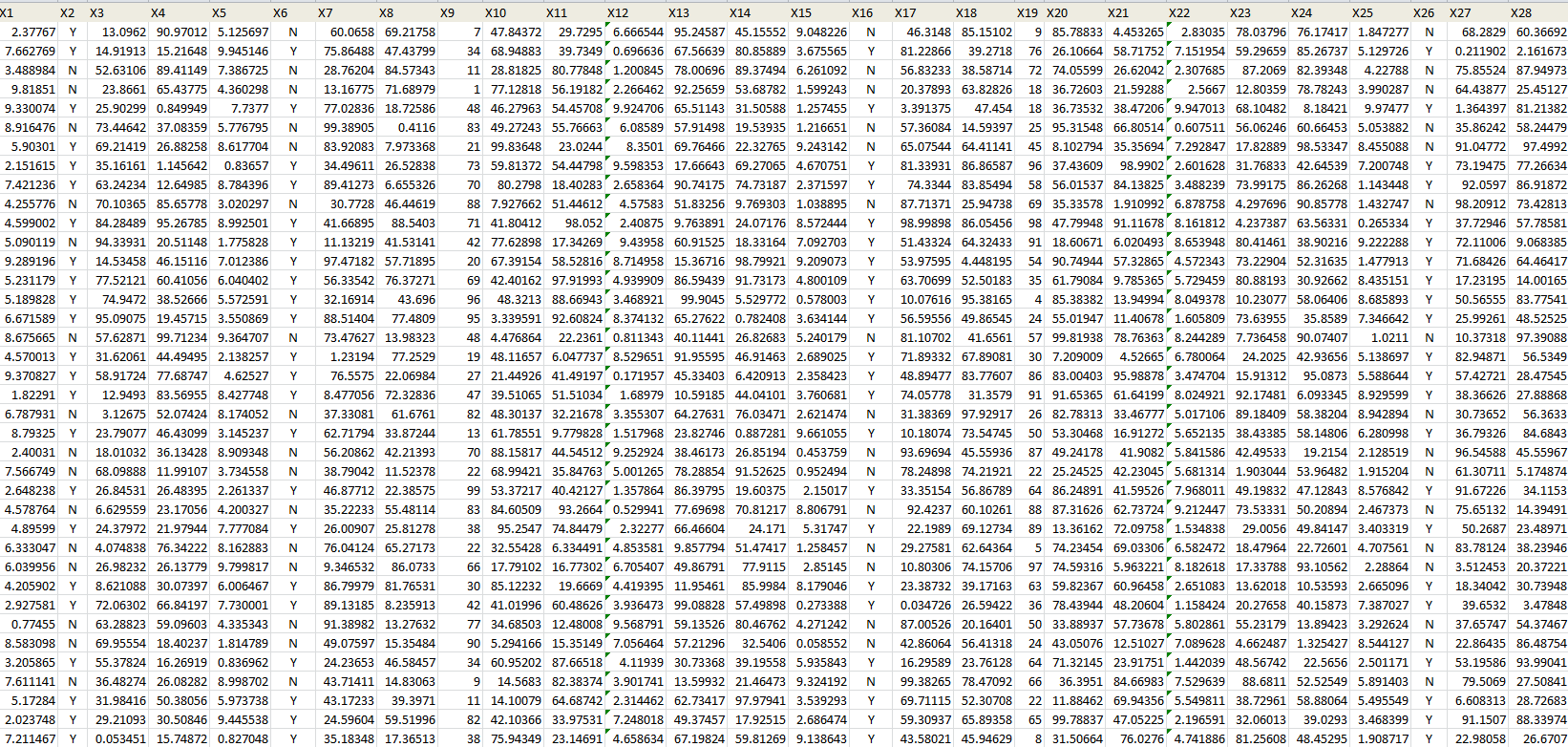 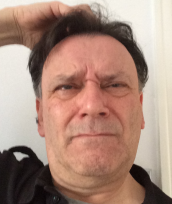 machine learning
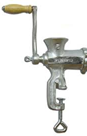 Big Data
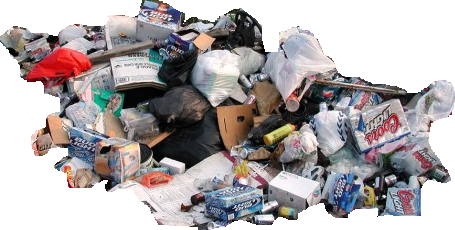 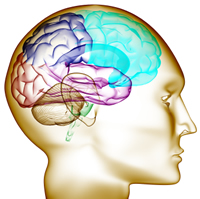 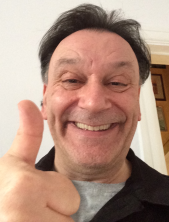 causal models
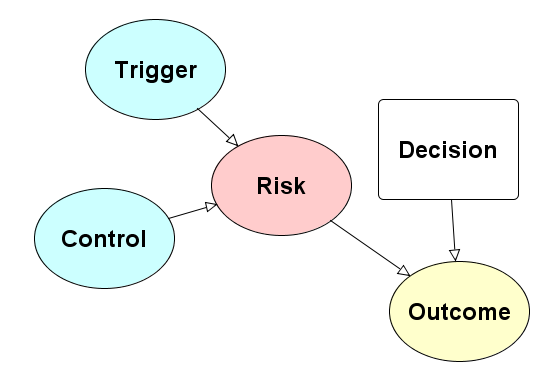 Knowledge
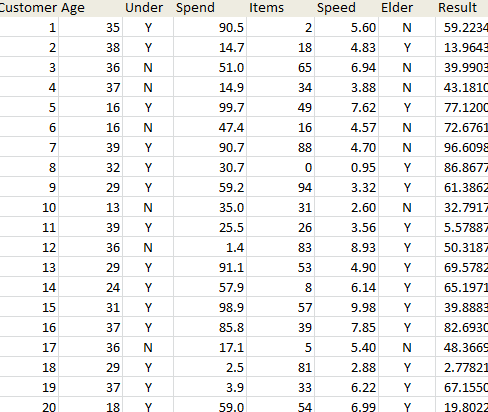 Smart Data
[Speaker Notes: Finally I must point out that there are many who are unaware of the Bayesian developments who feel that the real solution to the problems I have spoken about will come with the advent of big data and increasingly powerful pure machine learning algorithms.  I feel very strongly (and I back this up with evidence you can find on my web site and blog) that much of this big data drive is an unnecessary waste of effort. 
Big date churned through pure machine learning more often than not delivers rubbish.
It is the combination of knowledge and smart data which generates causal models that make sense and the Bayesian approach is the most effective method for this smart data approach.]
Conclusions
Probability illusions are powerful and can lead to seriously bad decision-making
Classical statistical approaches to risk assessment are misleading, often fundamentally flawed 
Most real-world risk problems do not have all the ‘data’ we need so we must incorporate expert judgment
Bayes’ theorem can address many of the problems, but Bayesian networks are needed for real-world problems
Smart data - rather than big data - is the key
[Speaker Notes: <CLICK> prob illusions – this is leading to serious errors in all aspects of life, but most notably in medicine, law finance and govt. 
<CLICK> The problem, is exacerbated by classical statistical methods like correlation and p-tests.
<CLICK> Moreover, classical statistics are useless when there is little relevant data – as is the case in most real-work rsik assessment. In that case you have to make use of expert judgment, especially about missing factors and causality.
<CLICK> For that you need Bayes theorem, which because of recent algorithmic developments enable complex BN models to be built and computed.
<CLICK> Powerful and effective models can be built without the need for big data – and people underestimate the resources associated with storing and analysing big data

BNs are the way forward. I believe that in 50 years time professionals of all types including those in law, medicine and finance, will look back in total disbelief that they could have ignored these available techniques of reasoning about risk for so long.]
That question
Which of the following is MOST likely
In a random set of 23 people at least 2 will share the same birthday
If you select one of your facebook friends at random that person will have no more friends than you have
[Speaker Notes: The first.

First is almost certainly greater than 0.5 (for same reason double lottery win is likely). Lots of people have seen that. But the second is surprising. Generally the average number of friends your friends have is on average much more than you. Why? Because if they are your friends they are more likely to be popular than not.]
Follow up
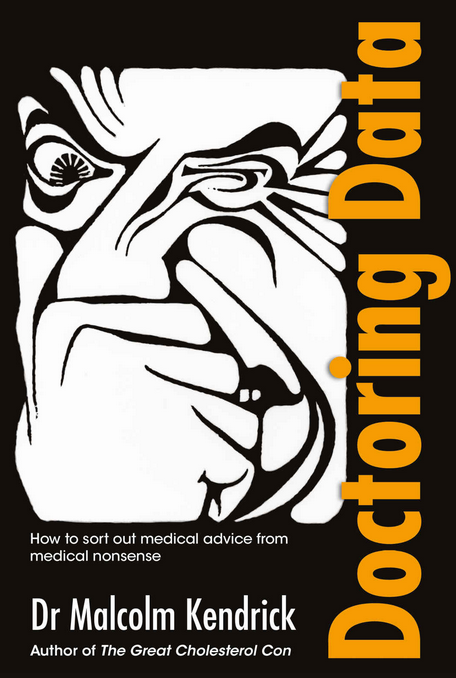 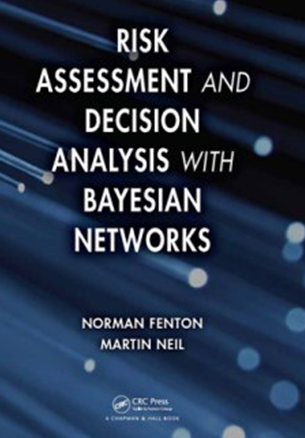 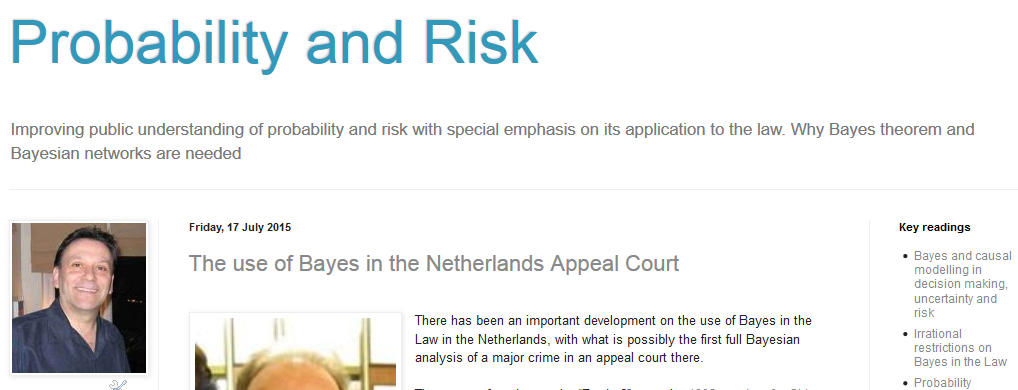 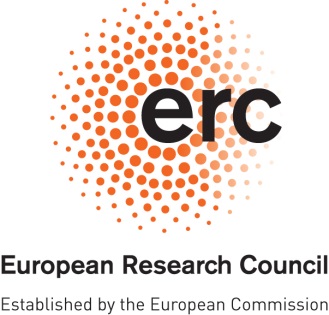 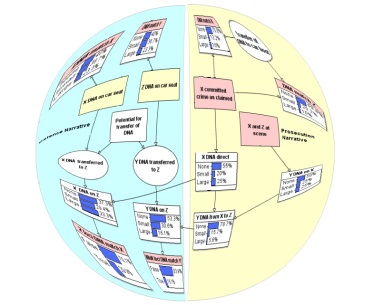 ERC Project BAYES-KNOWLEDGE
Get the book
www.BayesianRisk.com
Get the book
http://drmalcolmkendrick.org/
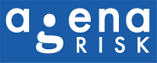 Get the free BN software www.AgenaRisk.com
Read the blog: probabilityandlaw.blogspot.co.uk/
Inevitable correlations
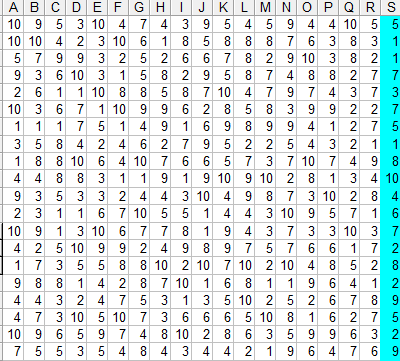 A correlation coefficient  greater than 0.561 is “highly significant”
(p-value is  0.01).
The correlation coefficient of H and S is 0.59.
With 18 completely random factors it is almost certain there will be at least one pair significantly correlated
[Speaker Notes: One final warning about correlations is to convince you that most really are completely random.]